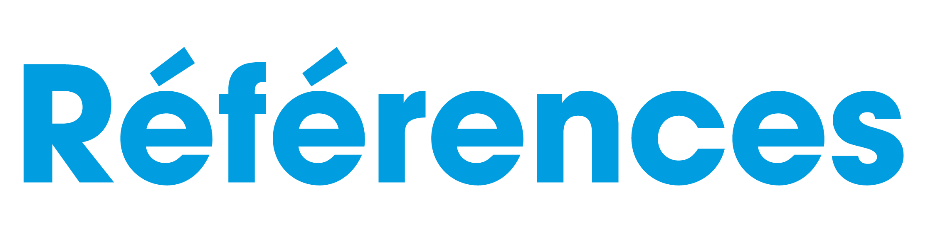 20
-
23
D’une communication à une rencontre
SALONS 2023
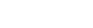 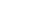 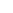 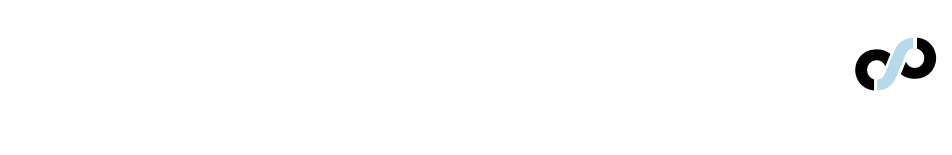 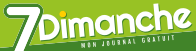 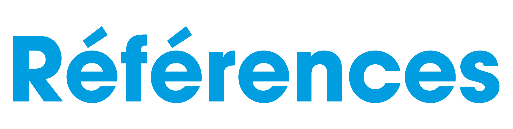 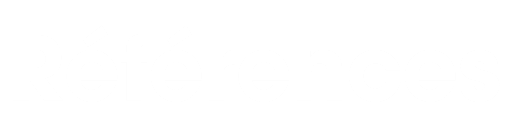 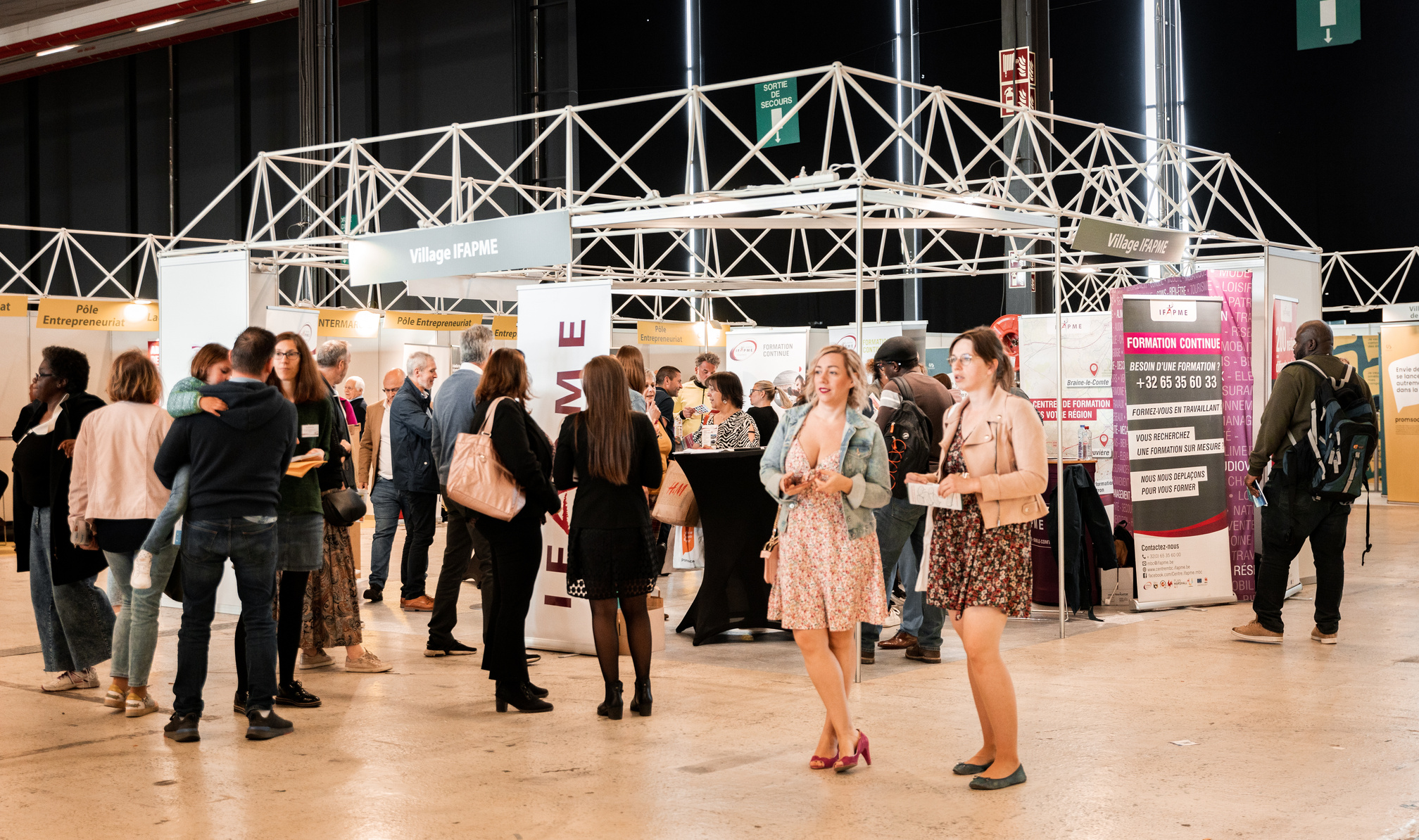 Les salons en 2022
85,7%
5
Des exposants 2022 désirent revenir en 2023
Salons
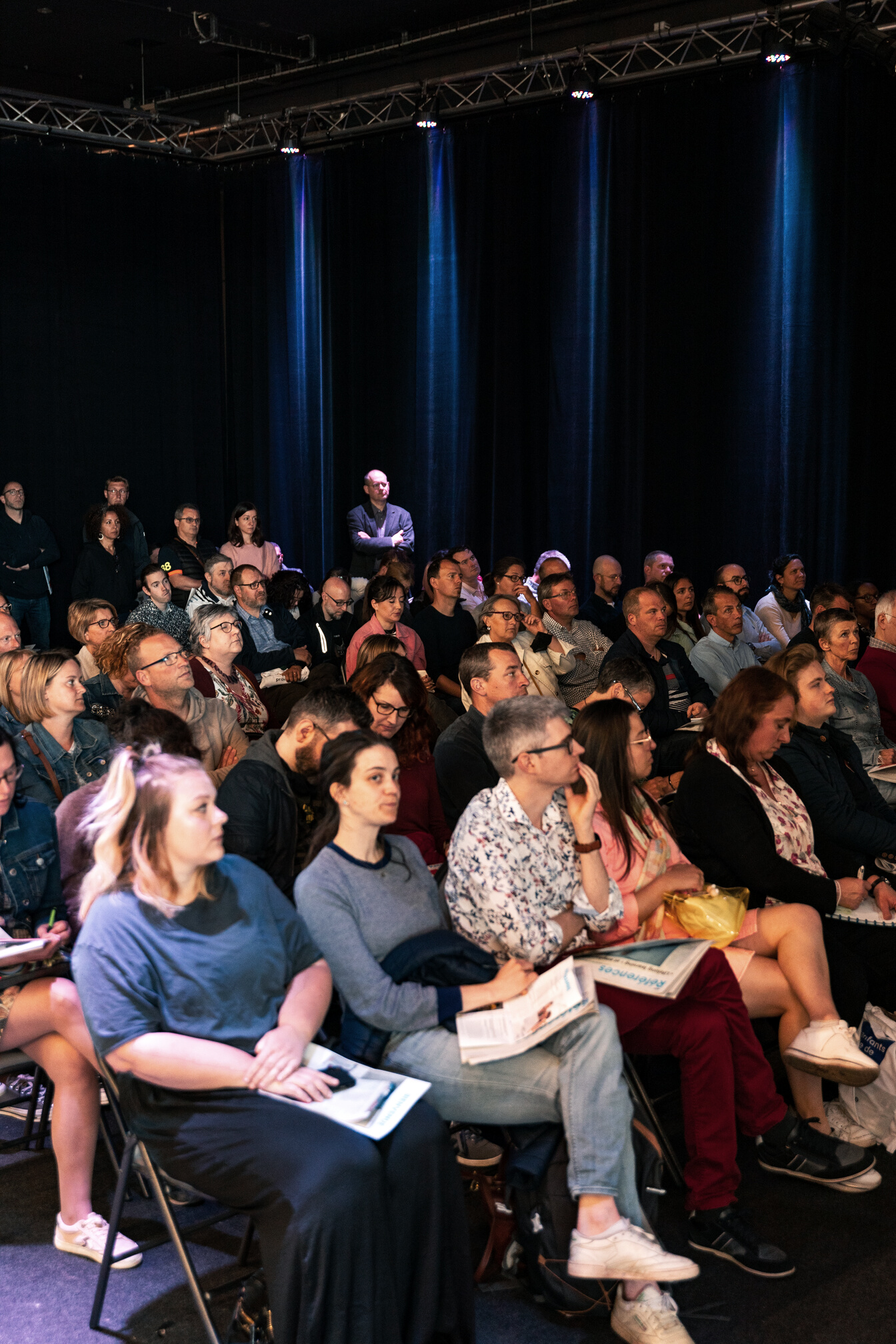 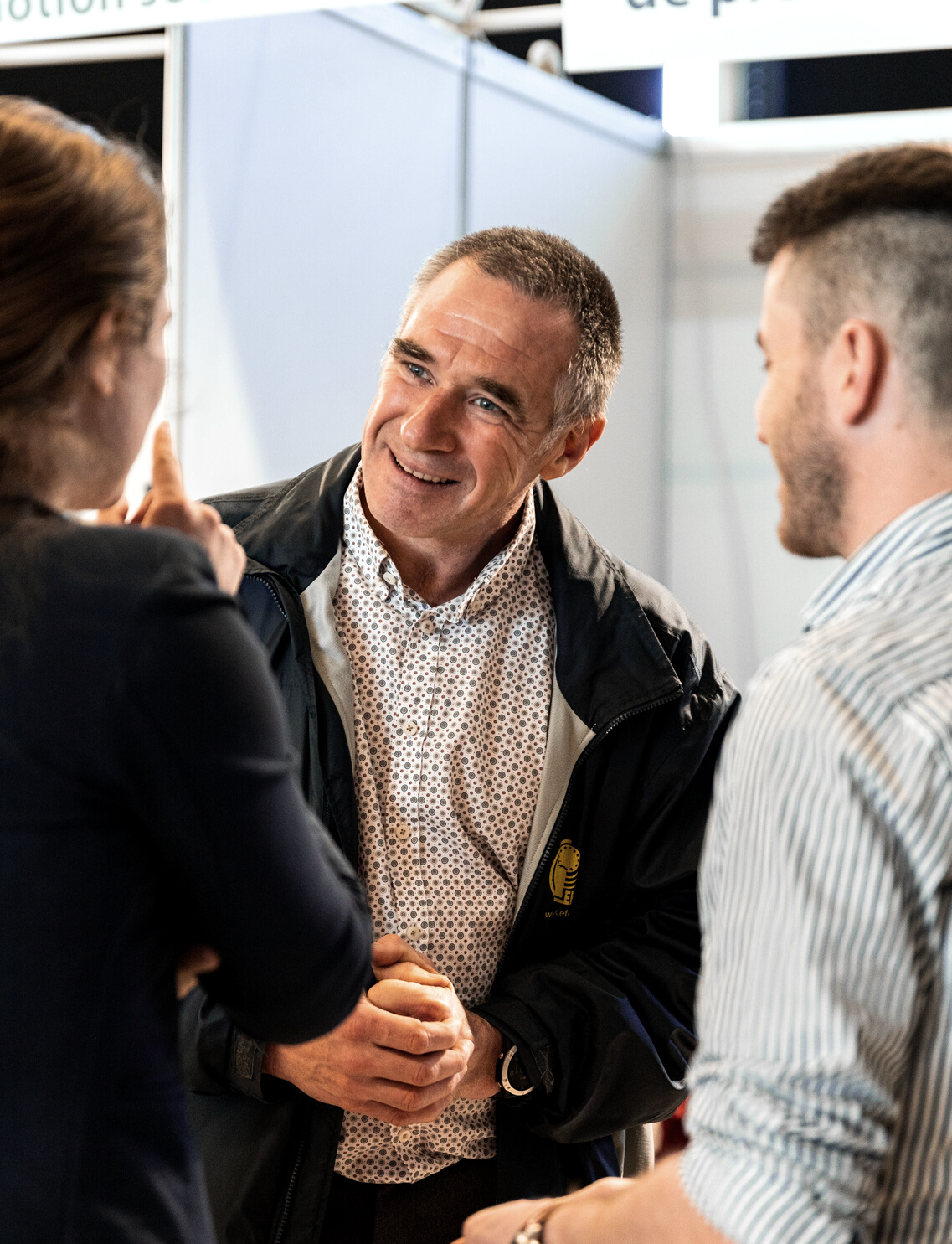 2078
42
Visiteurs 
en moyenne
Exposants 
en moyenne
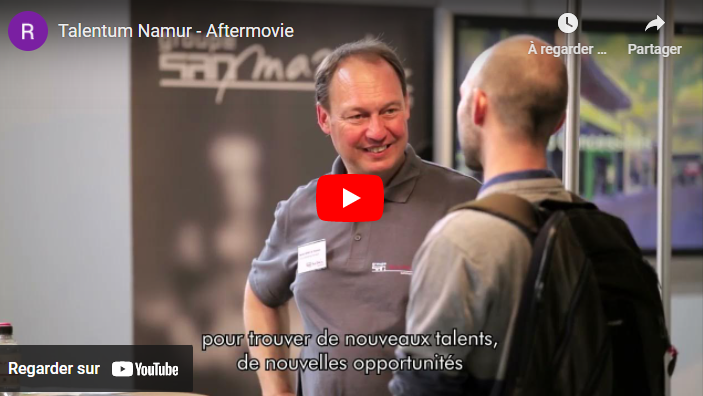 Revivez l’expérience Talentum et Reconversion 2022 à travers nos aftermovies
Etude réalisée en 2022 par Références
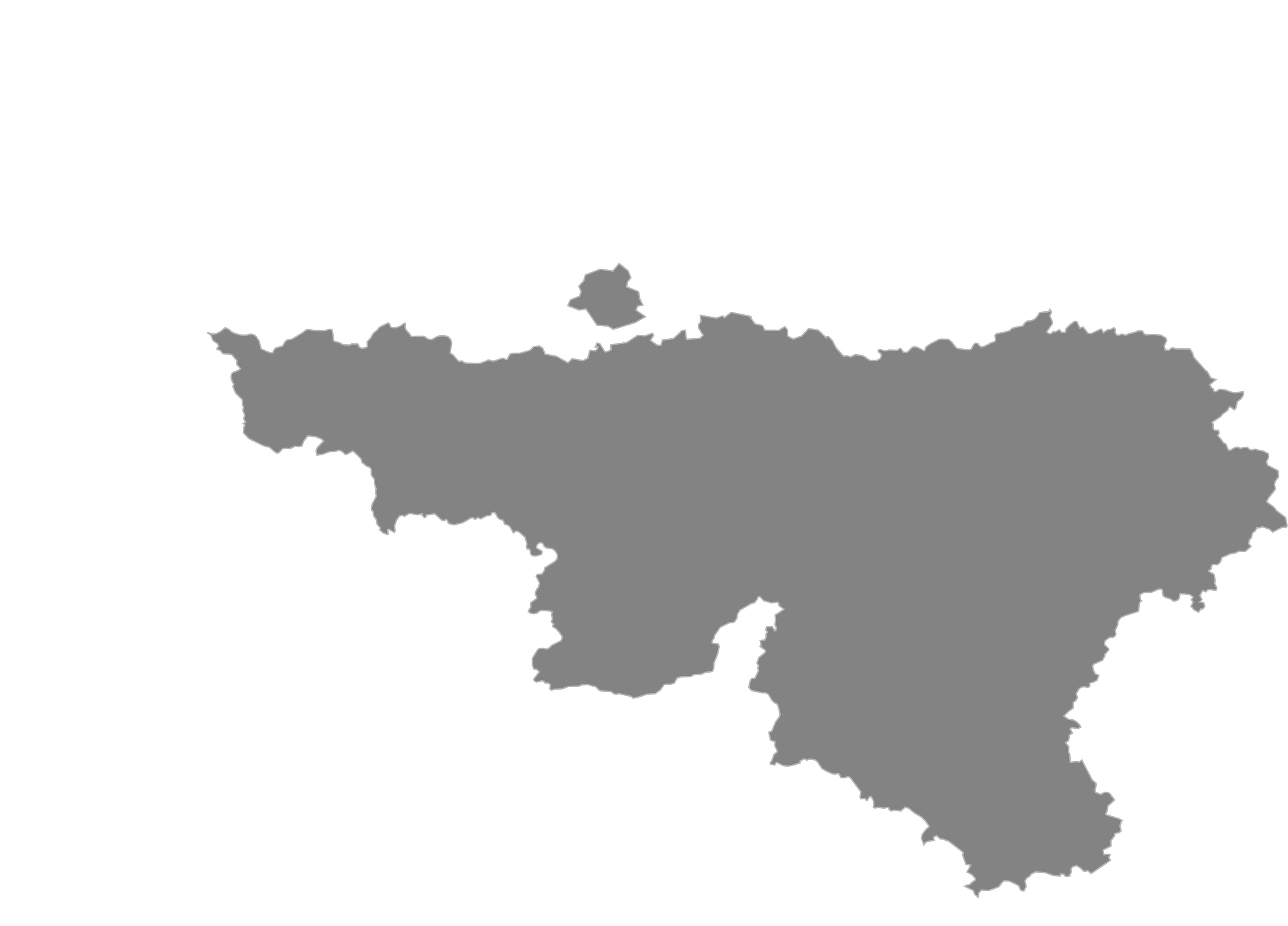 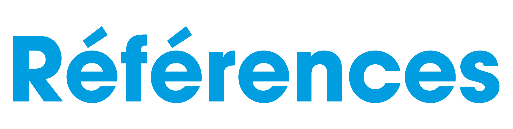 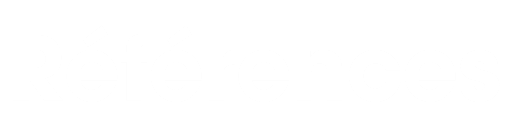 Agenda 2023
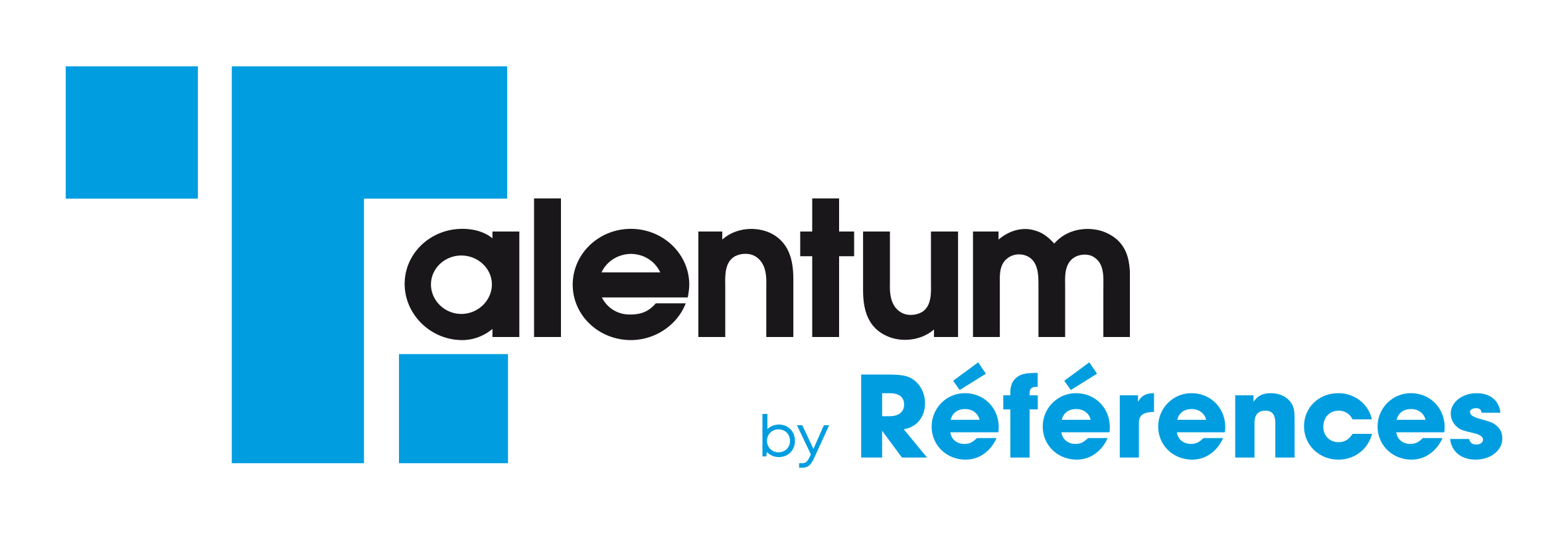 13 avril 2023
NAMUR
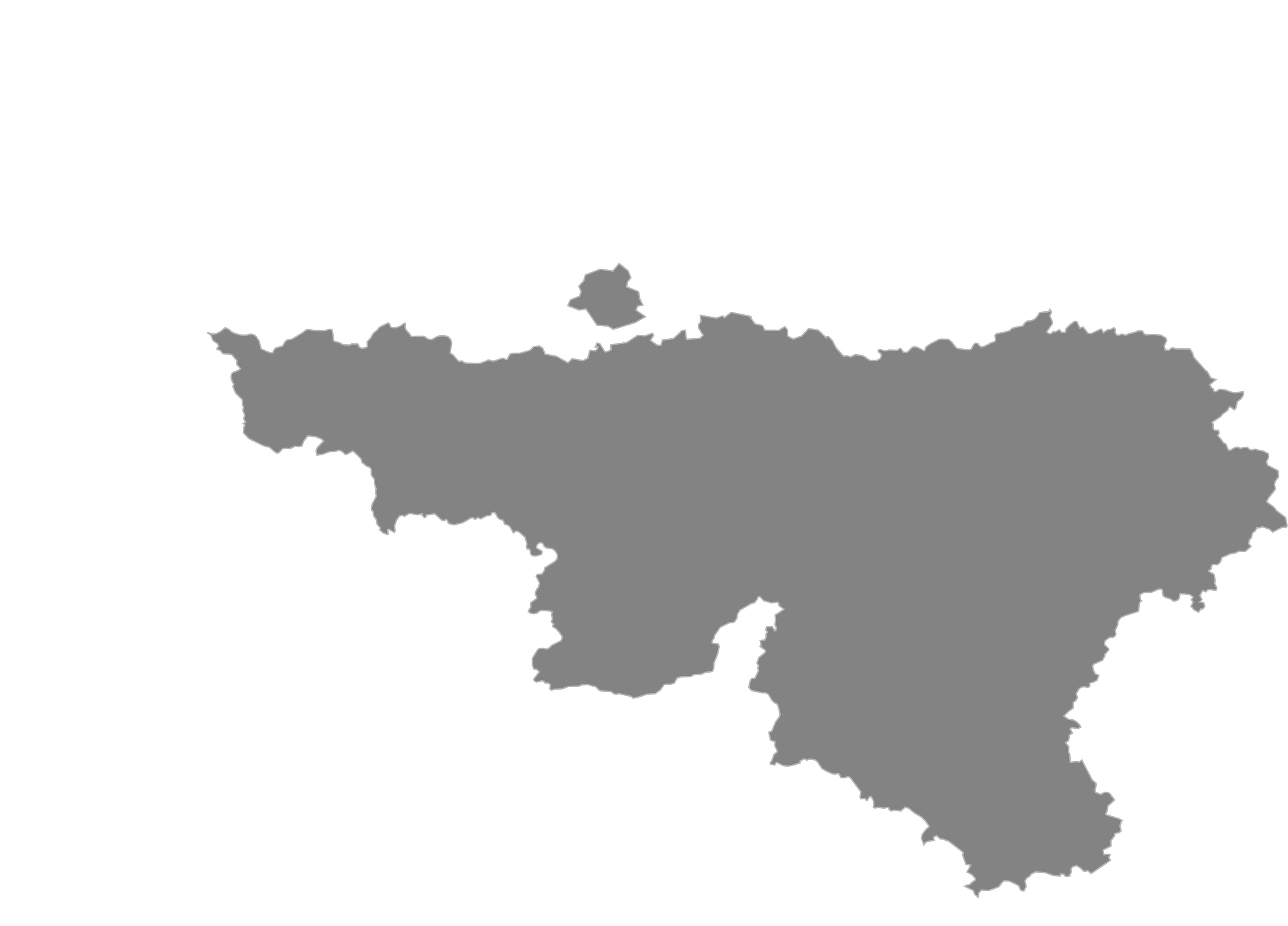 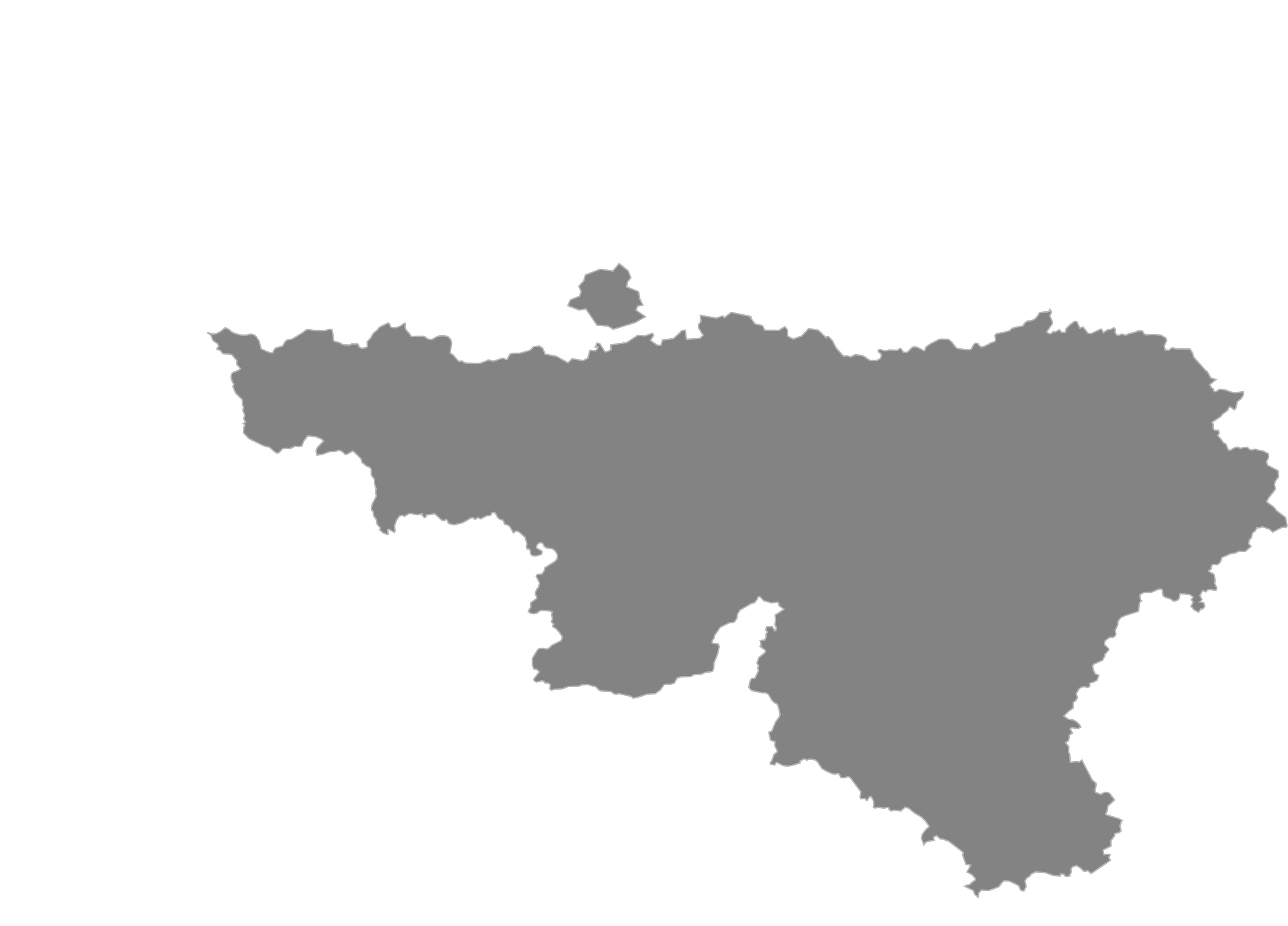 Nous organisons 7 salons en 2023 :

4 salons de l’emploi et de la formation Talentums (Liège, Namur, Charleroi) & Jobfair Brussels 

3 salons de la reconversion à Bruxelles, Liège et Charleroi
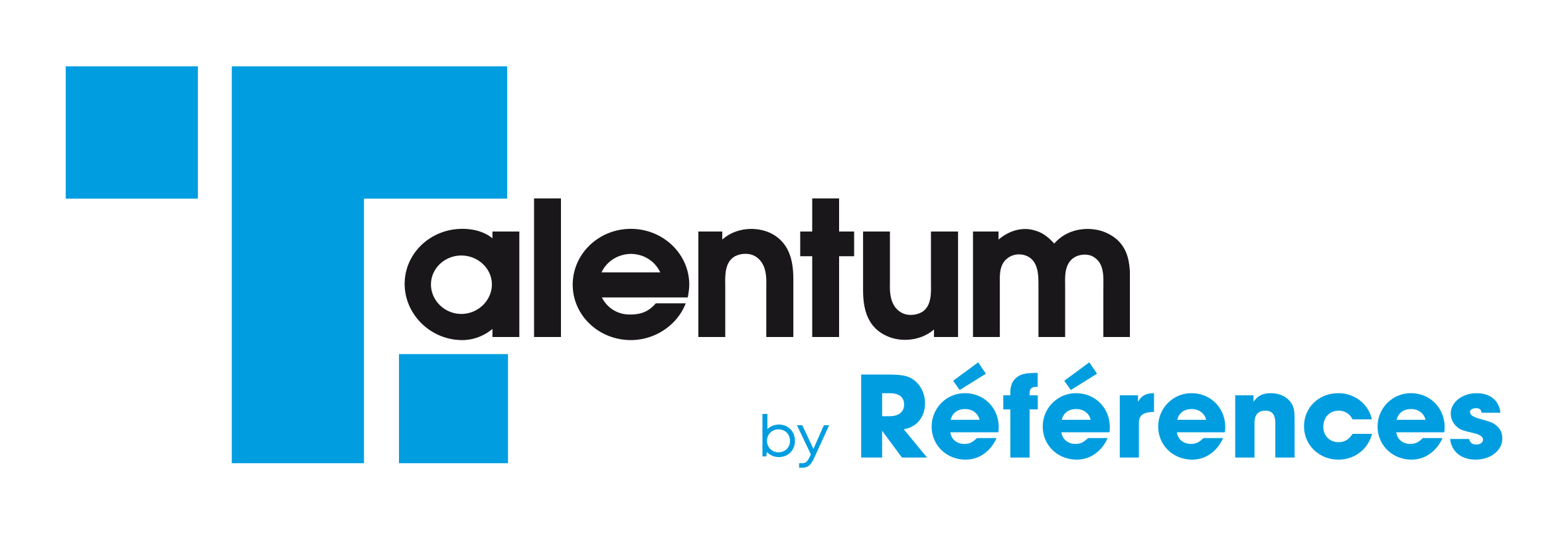 22 juin 2023
LIEGE
RECONVERSION
16 nov. 2023
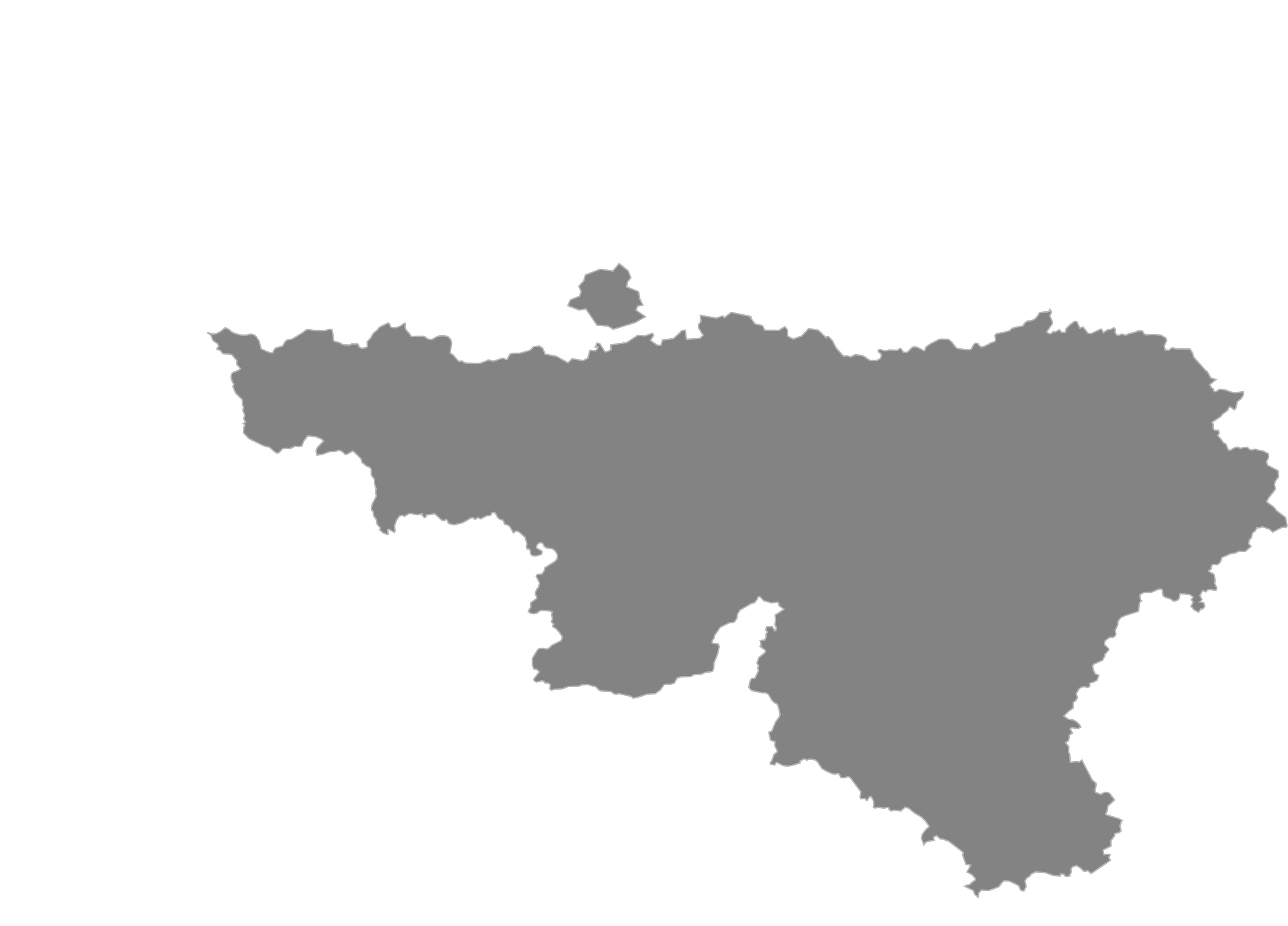 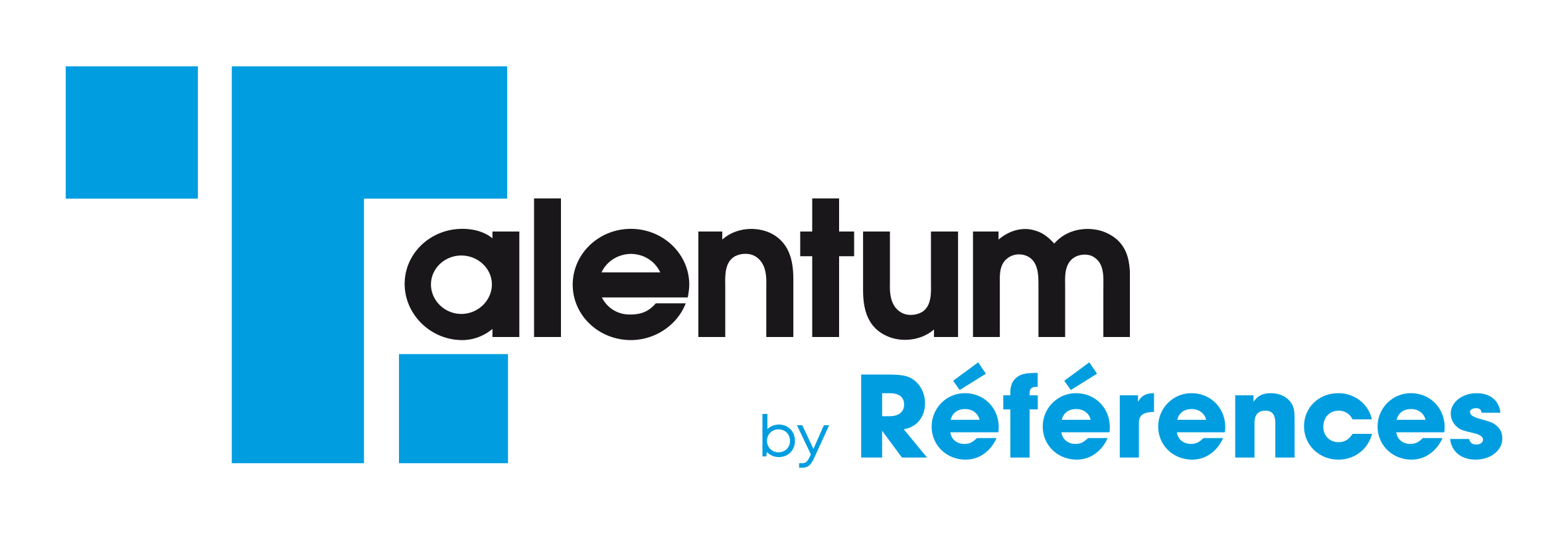 14 sept. 2023
HAINAUT
RECONVERSION
1 juin 2023
by
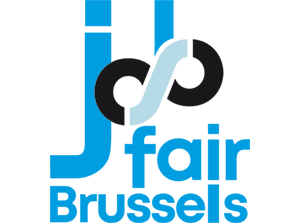 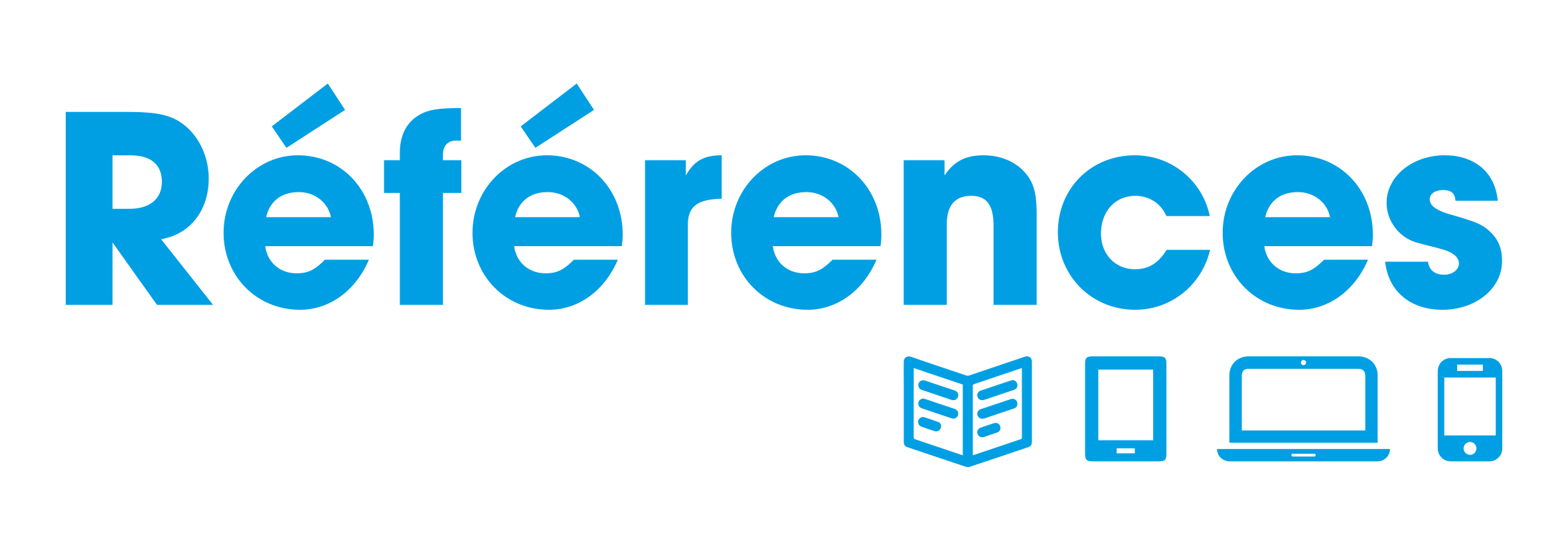 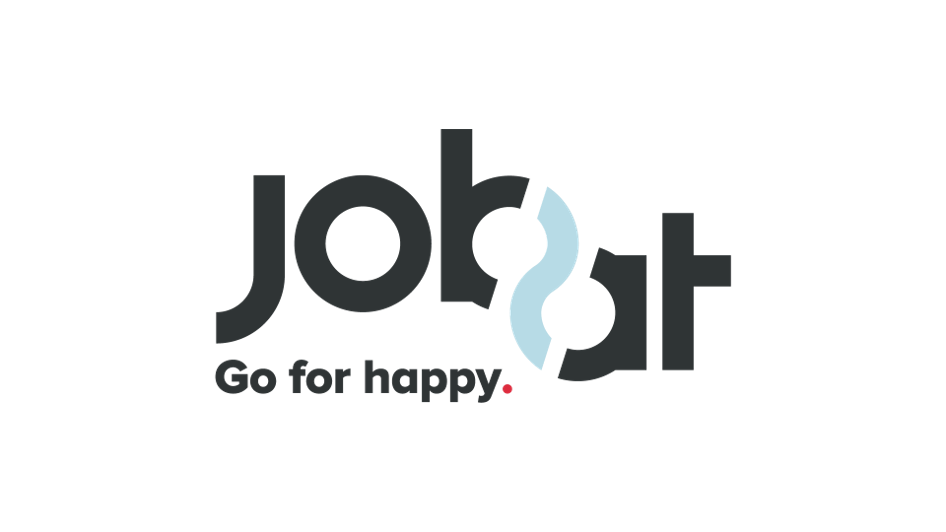 30 nov. 2023
BRUXELLES
RECONVERSION
27 avril 2023
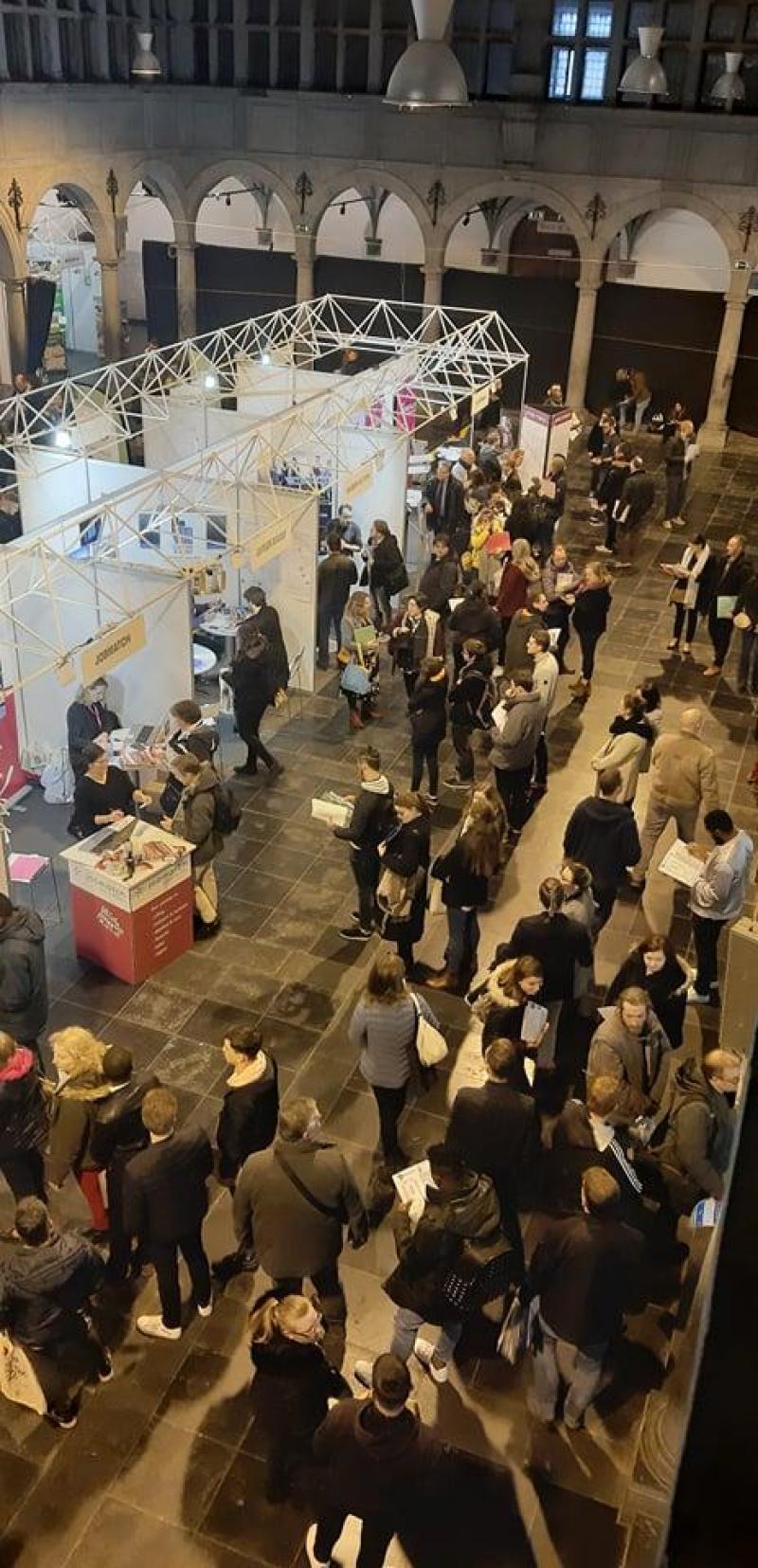 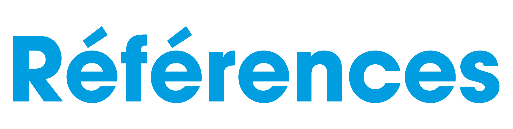 Un salon de l’emploi et de la formation.
C’EST QUOI?
Le rendez-vous emploi et formation de chaque région

Une campagne de communication locale et ciblée pour faire des exposants les employeurs clés de la région


Rencontrer plus de 2.000 talents en recherche active pendant le salon mais également l’accès à plus de 10.000 cv’s de talents de la région

1 pôle conseil et orientation pour informer au mieux les talents 
le jour J
NOUVEAUTE 2023 | ESPACE FORMATION

Rencontrez les candidats qui cherchent à 
se former dans notre tout nouvel espace formation
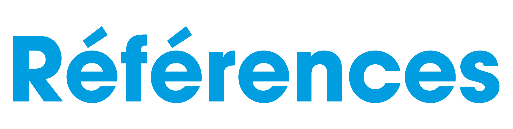 ESPACE CONFERENCE
RENCONTRER ET COLLECTER
COMMUNIQUER ET ATTIRER
Discutez en direct avec vos futurs collaborateurs, motivez-les à rejoindre vos équipes, et récoltez des cv’s avant et après le salon
Profitez d’une communication générale et dédiée et attirez les profils recherchés à votre stand
Profitez de l’audience du salon pour mettre en avant votre savoir-faire, faire découvrir votre secteur, les métiers que vous proposez…
Notre offre pour vous
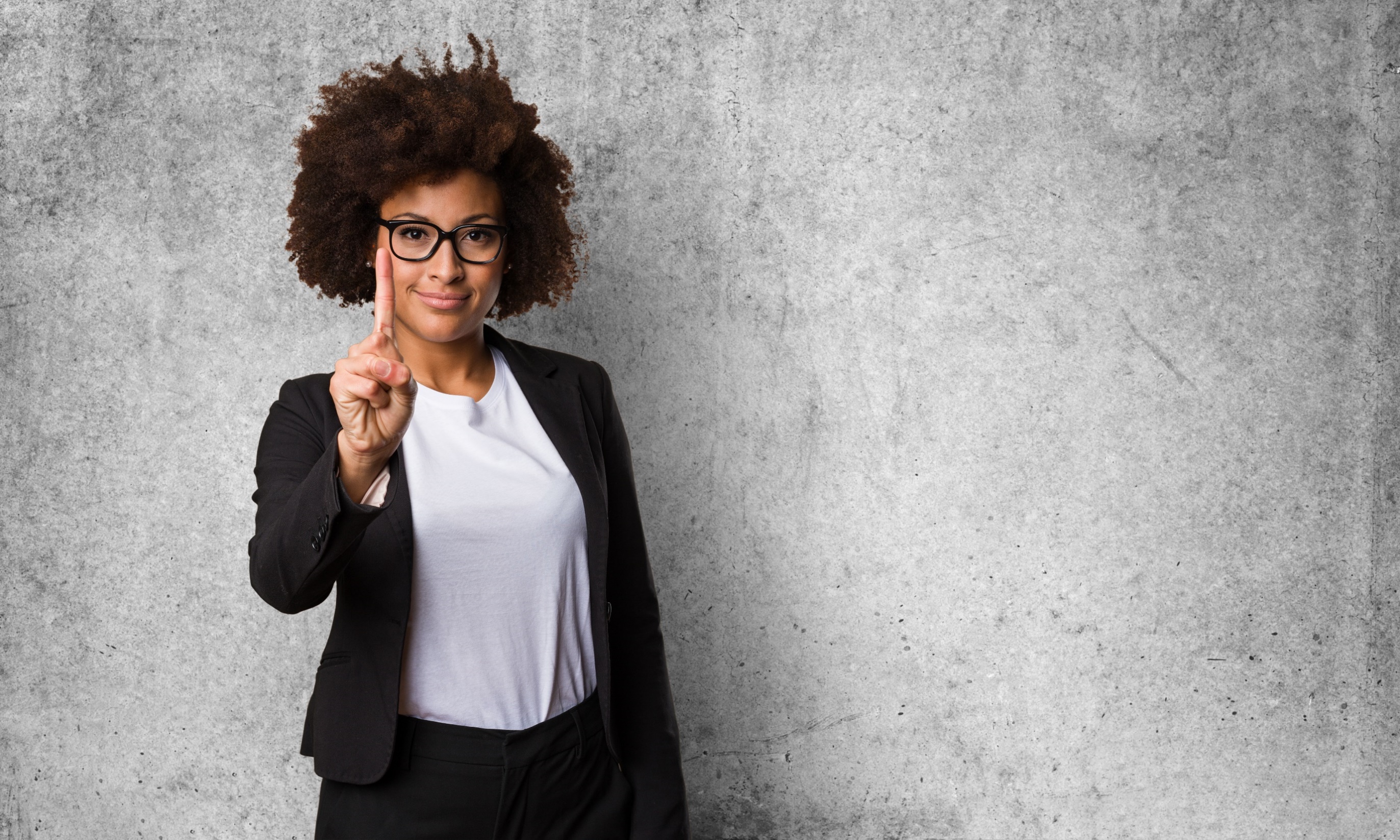 Communiquer et attirer.
PLUS DE 70% DE LA POPULATION ACTIVE FRANCOPHONE
1er 
groupe media 
FR
1er 
groupe carrière 
FR
Près de 3.000.000 Personnes/jour*
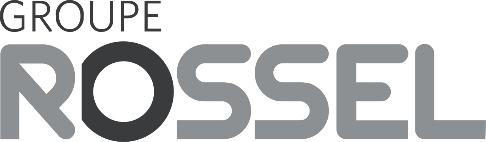 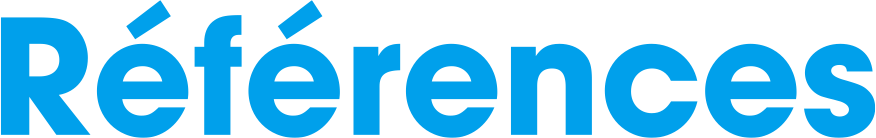 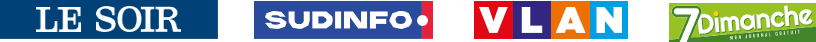 * CIM 2022
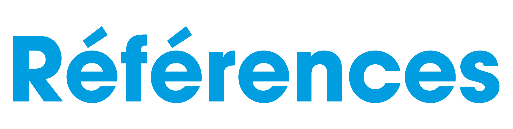 Communiquer 
Et attirer.
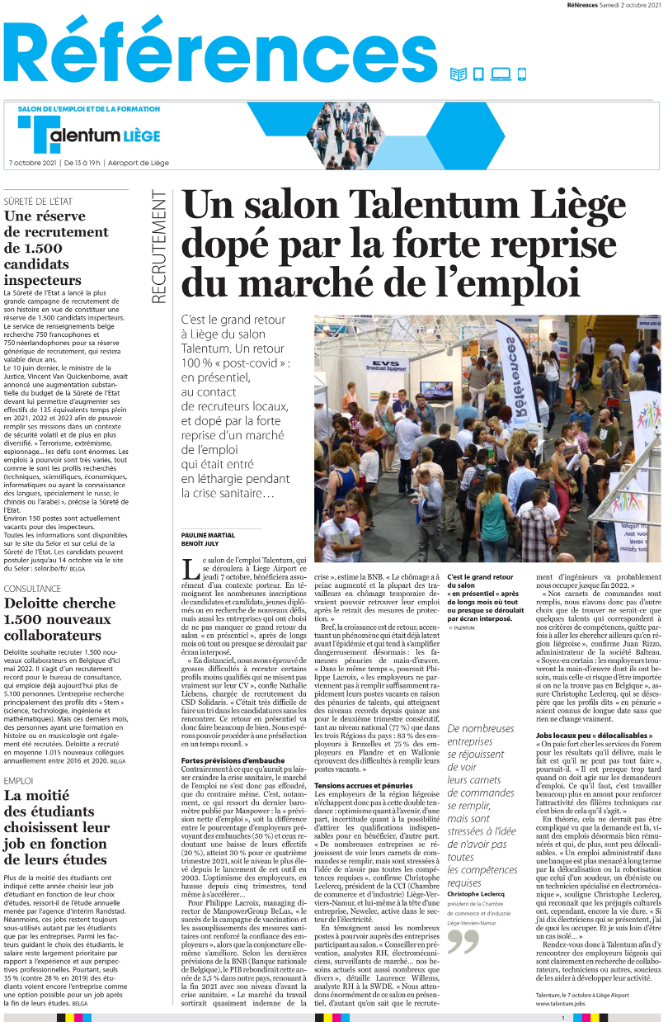 FAITES SAVOIR QUE VOUS SEREZ AU SALON ET QUE VOUS RECRUTEZ ACTIVEMENT
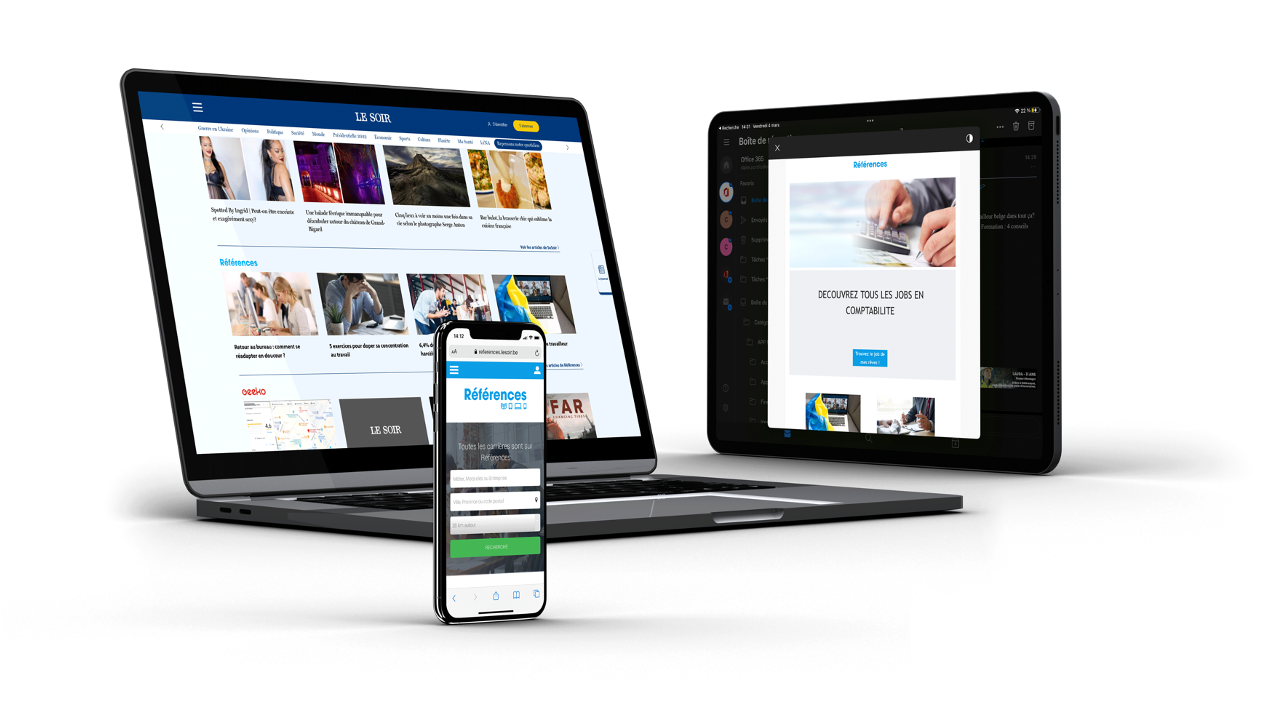 Annoncez aux profils recherchés qu’un job les attend via vos annonces sur references.be et dans la presse de votre région    

Nous informons de votre présence dans la campagne pré-event (presse, newsletter,             , dossier distribué au salon)

Activez tous les candidats de votre région et devenez un employeur de choix en racontant votre histoire dans un article rédigé par Références
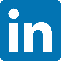 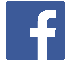 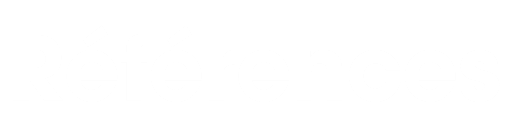 Rencontrer
Et collecter.
Une journée dédiée à vos 
recrutements et formations

Une journée de rencontres 
et de rendez-vous

Repartez avec des dizaines de CV’s pertinents et vos prochains collaborateurs ou étudiants 

Un accès à la Cvthèque Références pendant 6 semaines pour contacter tous les candidats de votre région

Une solution All inclusive : Stand, tapis, cloisons, spots, table haute, chaises hautes, électricité, wi-fi, catering... sont inclus dans le prix.
L’ÉVÈNEMENT EMPLOI ET FORMATION DE VOTRE RÉGION
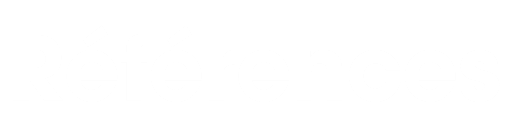 Espace conférence.
ENCORE PLUS DE VISIBILITE
Faites découvrir les opportunités et projets de votre secteur et attirez de nouveaux candidats

Créez des vocations, faites découvrir l’existence de certains métiers et ce que votre organisme propose dans ce domaine

Echangez en live avec les participants, répondez à leurs questions, et donnez-leurs rendez-vous plus tard à votre stand

30 minutes de conférence vous sont entièrement dédiées
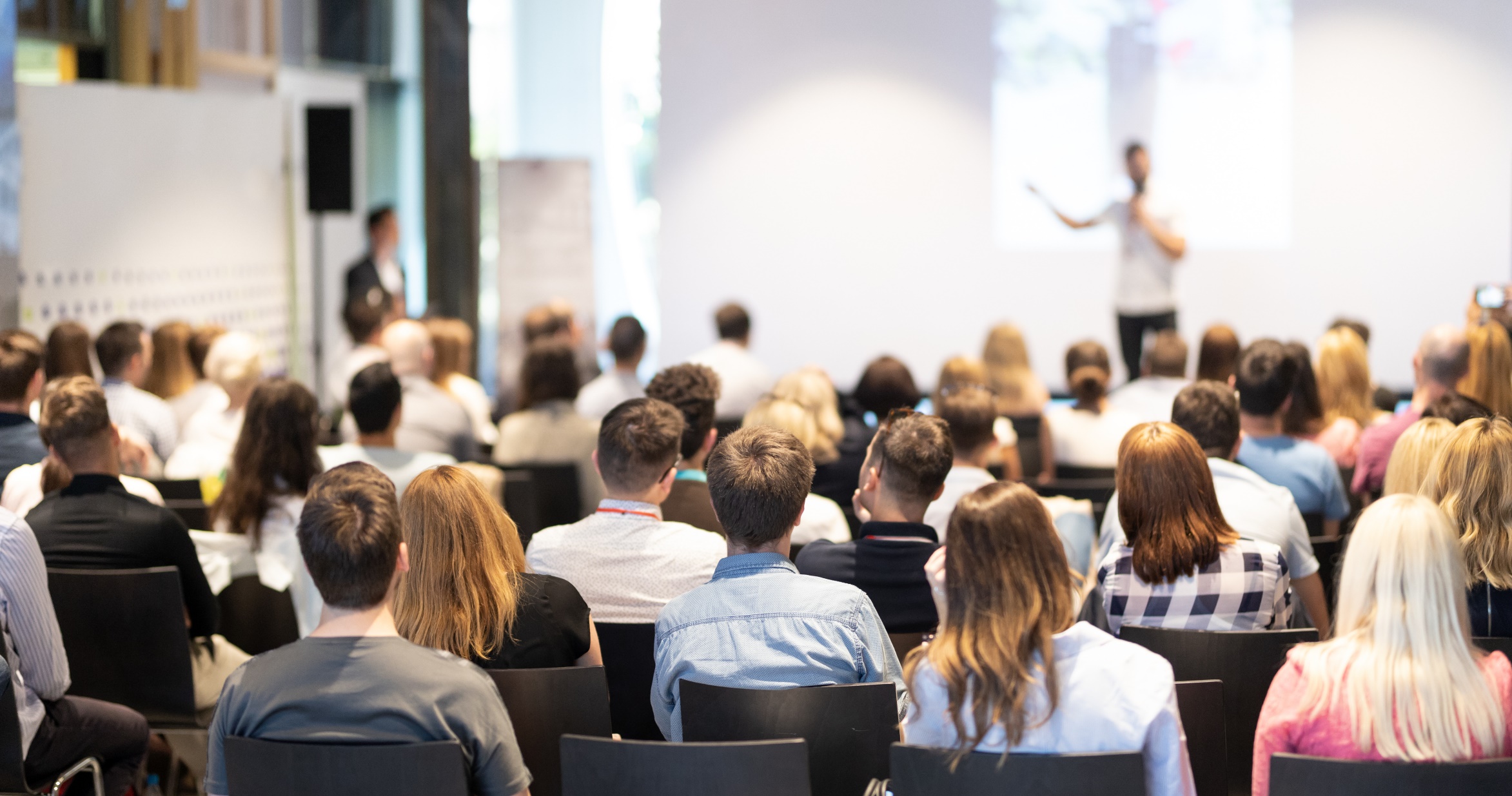 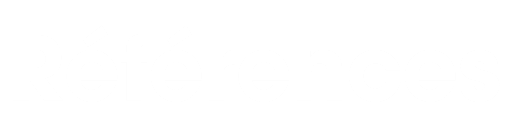 Espace formation.
RENCONTREZ VOS FUTURS APPRENANTS
Profitez d’un nouvel espace entièrement dédié aux organismes de formation 

Un espace « conseil et orientation » au centre du Talentum informera les visiteurs qui désirent en savoir plus sur les possibilités de formation offertes sur le marché

L’occasion de rencontrer des candidats en recherche de nouvelles compétences
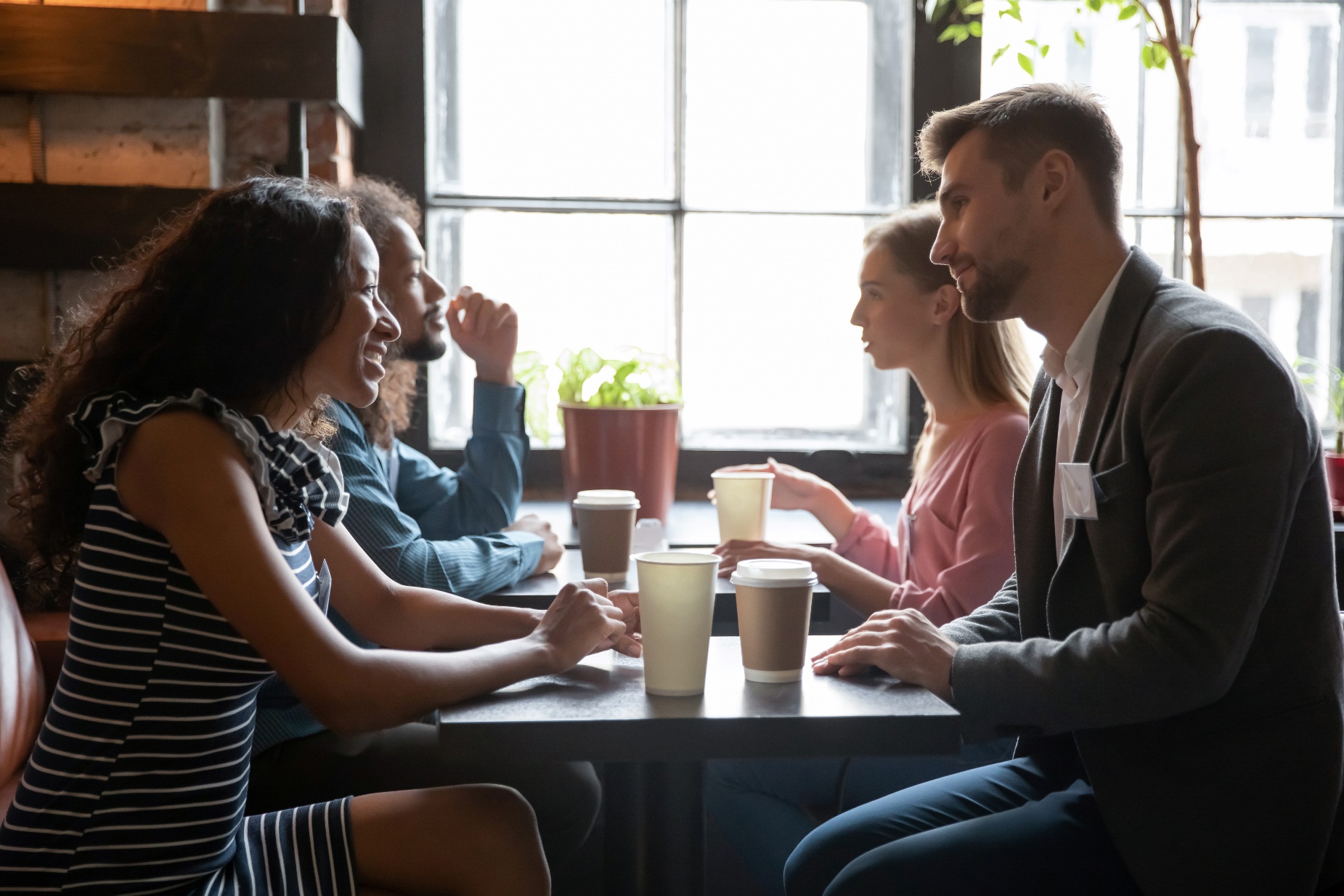 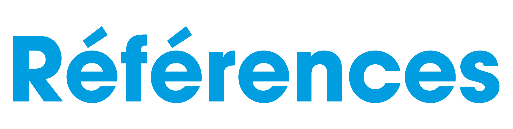 Tarifs.
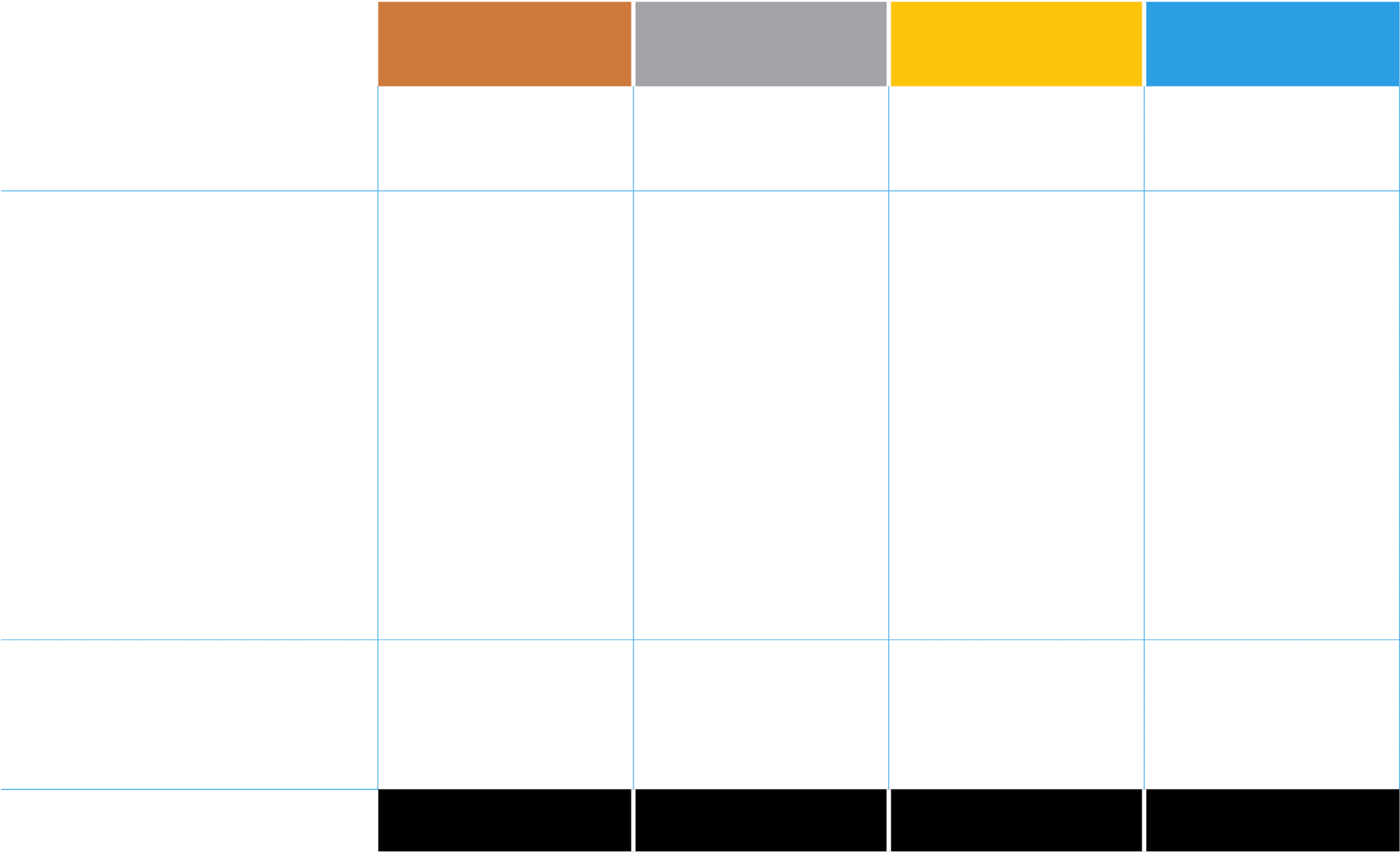 GOLD
SPONSOR
BRONZE
SILVER
PACK
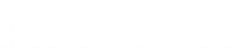 Votre logo dans la Newsletter References, 
campagnes              Dossier presse, Folder distribué au salon
En tant que partenaire
Votre présence annoncée dans la campagne Références pré-salon
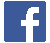 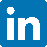 COMMUNIQUER ET ATTIRER
Vos annonces sur references.be

Vos annonces dans la presse locale (N1)






Un article (rédigé par Références) en digital & presse (Sudinfo La Meuse Namur)
1
2
5
10
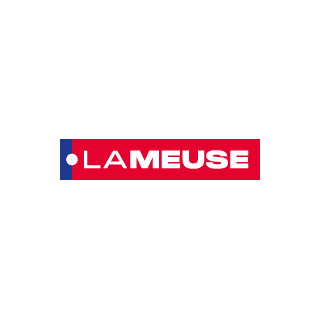 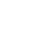 1/4 page
1/4 page
1/2 page
1 page
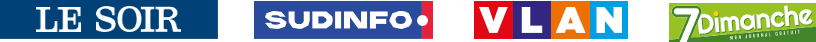 1/4 page
1/2 page
1 page
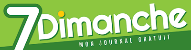 Lieu
Namur Expo

Deadlines
Réservation: 24 mars
Matériel: 29 mars

Date de parution
du 7 au 13 avril

Date de l’évènement
13 avril 2023
1/2 page
1 page
Accès 6 semaines à plus de 10.000 cv’s de la région de Namur
RENCONTRER ET COLLECTER
9m2
15m2
21m2
50m2
Stand (Taille)
2.950 €
4.950 €
7.950 €
9.950 €
PRIX
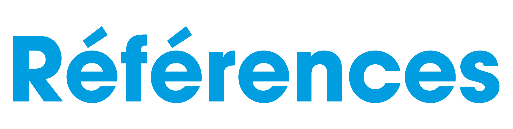 Tarifs.
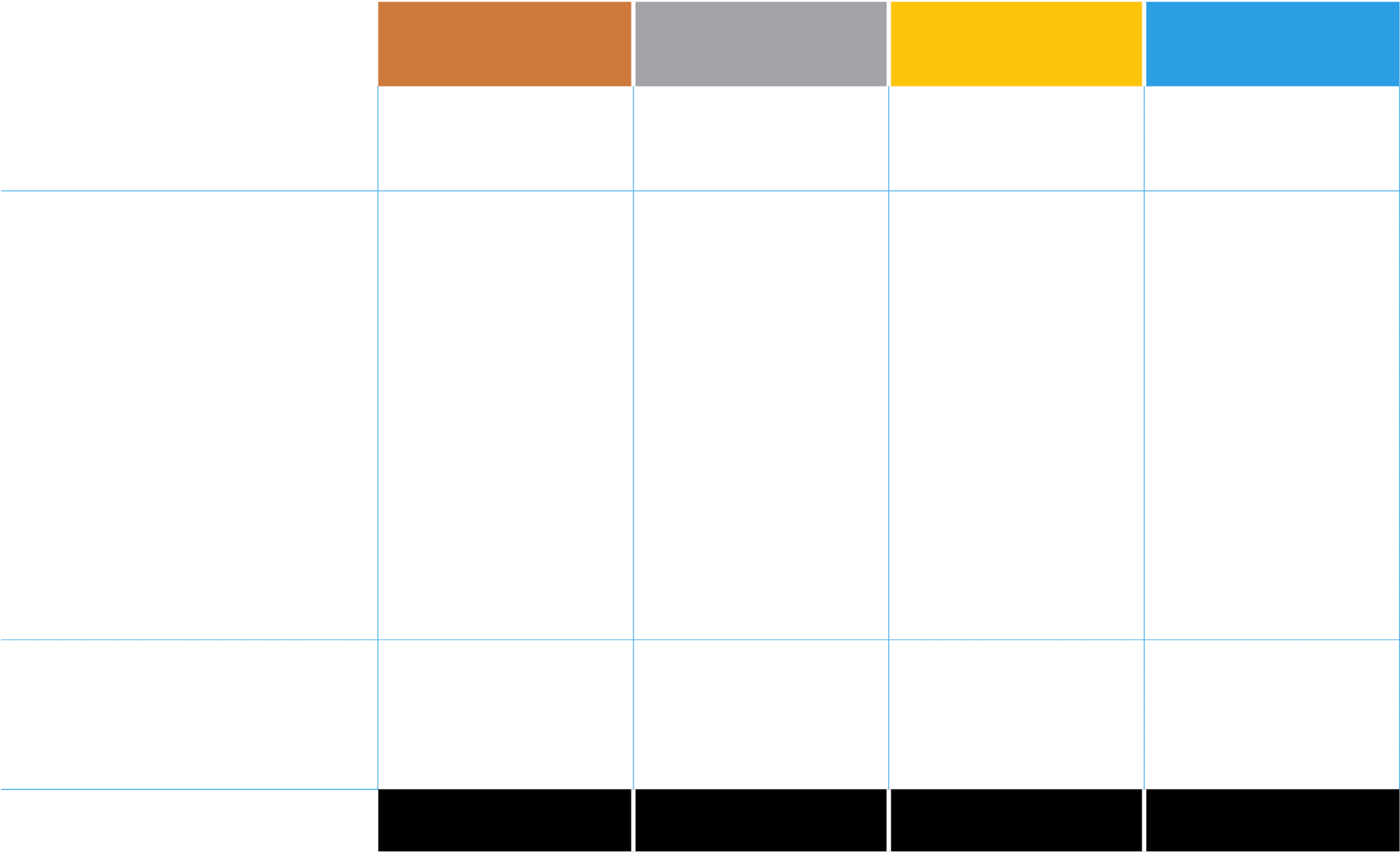 GOLD
SPONSOR
BRONZE
SILVER
PACK
Votre logo dans la Newsletter References, 
campagnes              Dossier presse, Folder distribué au salon
En tant que partenaire
Votre présence annoncée dans la campagne Références pré-salon
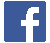 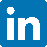 COMMUNIQUER ET ATTIRER
Vos annonces sur references.be

Vos annonces dans la presse locale (H1)






Un article (rédigé par Références) en digital & presse (Sudinfo Hainaut: Nouvelle Gazette, La province, Nord Eclair)
1
2
5
10
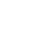 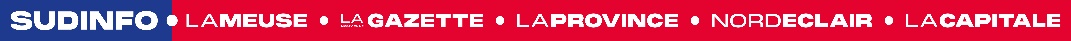 1/4 page
1/4 page
1/2 page
1 page
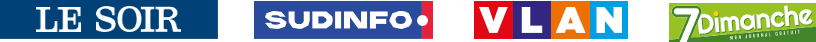 1/4 page
1/2 page
1 page
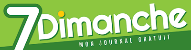 Lieu
Dôme de Charleroi

Deadlines
Réservation: 25 août
Matériel: 30 août

Date de parution 
du 8 au 11 septembre

Date de l’évènement
14 septembre 2022
1/2 page
1 page
Accès 6 semaines à plus de 25.000 cv’s de la région du Hainaut
RENCONTRER ET COLLECTER
9m2
15m2
21m2
50m2
Stand (Taille)
2.950 €
4.950 €
7.950 €
9.950 €
PRIX
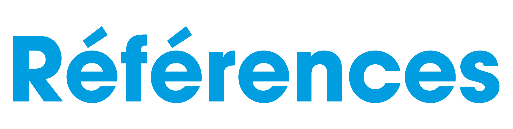 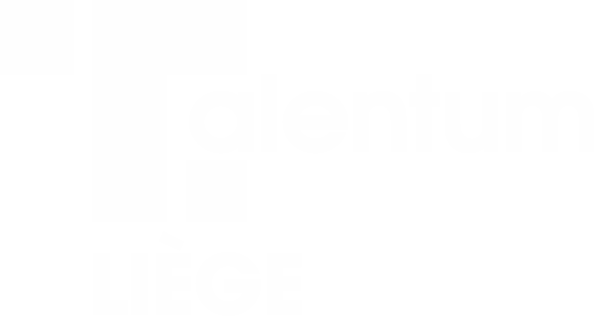 Tarifs.
Tarifs.
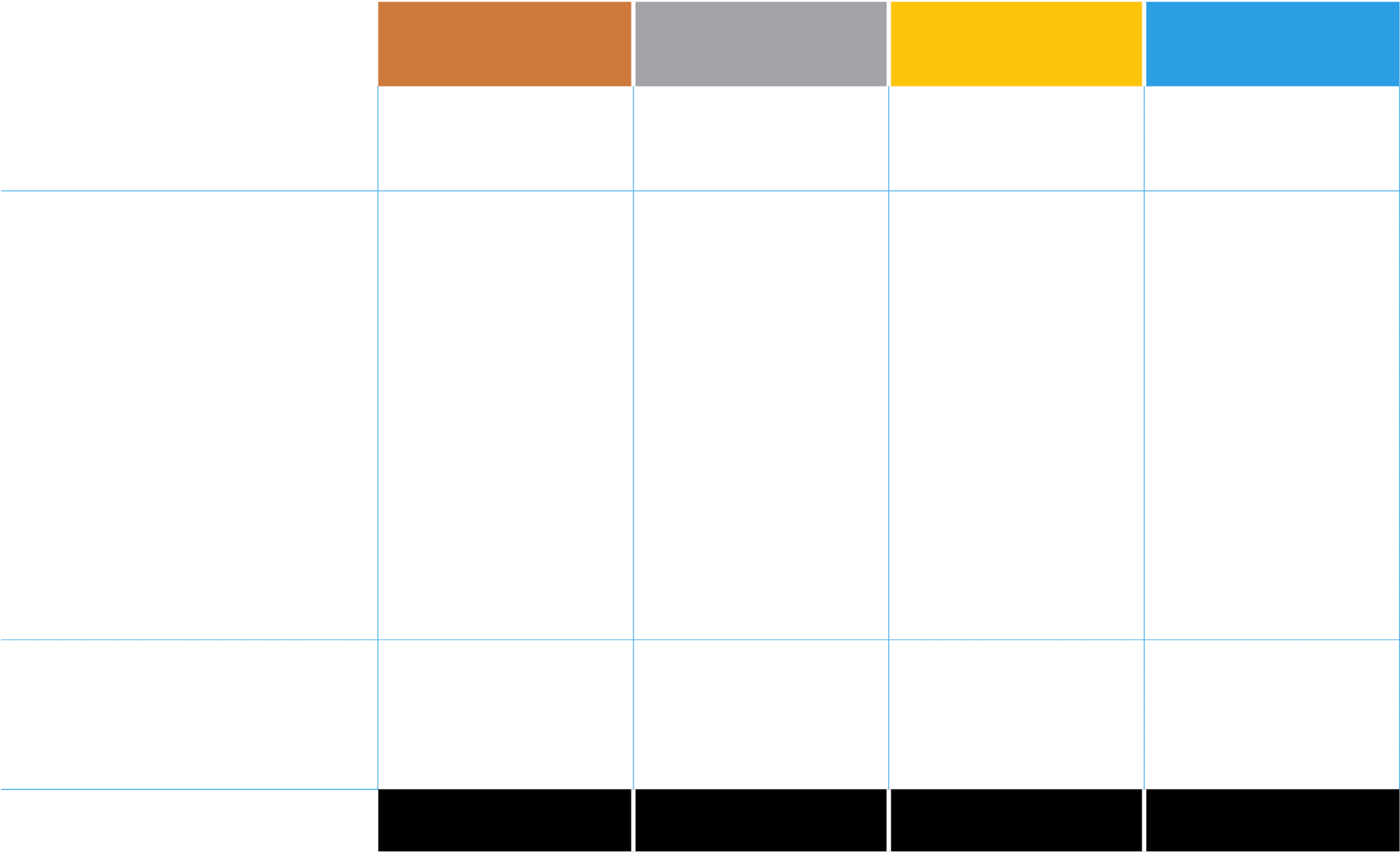 GOLD
SPONSOR
BRONZE
SILVER
PACK
Votre logo dans la Newsletter References, 
campagnes              Dossier presse, Folder distribué au salon
En tant que partenaire
Votre présence annoncée dans la campagne Références pré-salon
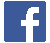 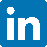 COMMUNIQUER ET ATTIRER
Vos annonces sur references.be

Vos annonces dans la presse locale (LG1)







Un article (rédigé par Références) en digital & presse (La Meuse & Le Soir)
1
2
5
10
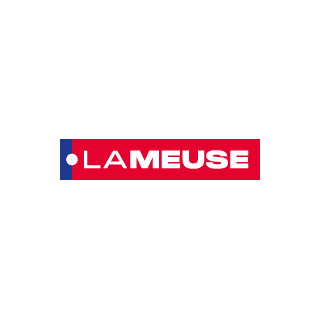 1/4 page
1/4 page
1/2 page
1 page
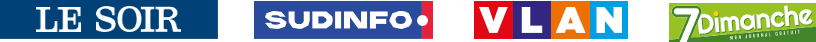 1/4 page
1/2 page
1 page
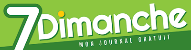 1/4 page
1/2 page
1 page
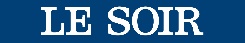 Lieu
Country Hall

Deadlines
Réservation: 2 juin 
Matériel: 7 juin

Date de parution
du 17 au 19 juin 2023

Date de l’évènement
22 juin 2023
1/2 page
1 page
Accès 6 semaines à plus de 20.000 cv’s de la région de Liège
RENCONTRER ET COLLECTER
9m2
15m2
21m2
50m2
Stand (Taille)
4.950 €
8.950 €
14.950 €
19.950 €
PRIX
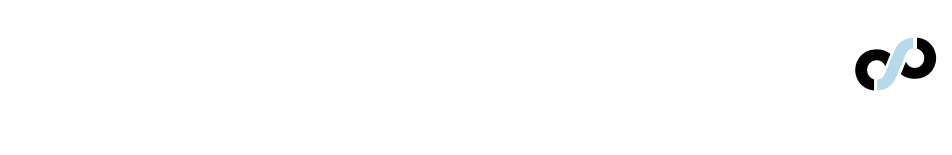 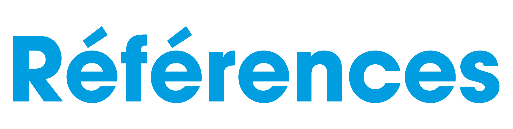 Tarifs.
GOLD
SPONSOR
SILVER
BRONZE
Votre logo dans les mailings References/Jobat, 
campagnes              , Dossiers presses, Plateforme inscription
CAMPAGNE JOBFAIR BRUSSELS
annonçant votre présence
Votre logo dans la Newsletter References/Jobat, 
campagnes              , Dossier presse, Plateforme inscription
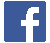 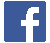 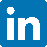 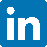 VOS ANNONCES
sur jobat.be et references.be 
(Full network & Target premium)

dans les presses locales
Nieuwsblad Pajot Brussel Rand 
Nieuwsblad Dender-Waasland
La Capitale (SudInfo)

dans les presses nationales
De Standaard
Le Soir

VOTRE ARTICLE
rédigé et publié en presse dans
Nieuwsblad, edities Pajot Brussel Rand & Dender-Waasland
Le Soir + La capitale

diffusé online via
 jobat.be et references.be, newsletters References et Jobat, Homepages lesoir.be et standaard.be
3
1
5
10
¼ page
¼ page
½ page
1 page
¼ page
½ page
1 page
Lieu
Palais 10 – Brussels Expo

Deadlines
Réservation: 10 novembre
Matériel: 15 novembre

Date de parution
du 25 au 30 novembre 2023

Date de l’évènement
30 novembre
½ page
1 page
2.000 lectures FR
2.000 lectures NL
21m2
9m2
15m2
50m2
VOTRE STAND (taille)
4.999 €
9.999 €
34.999 €
19.999 €
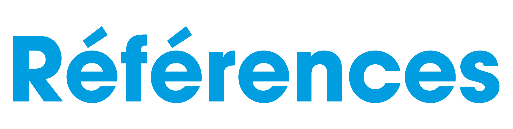 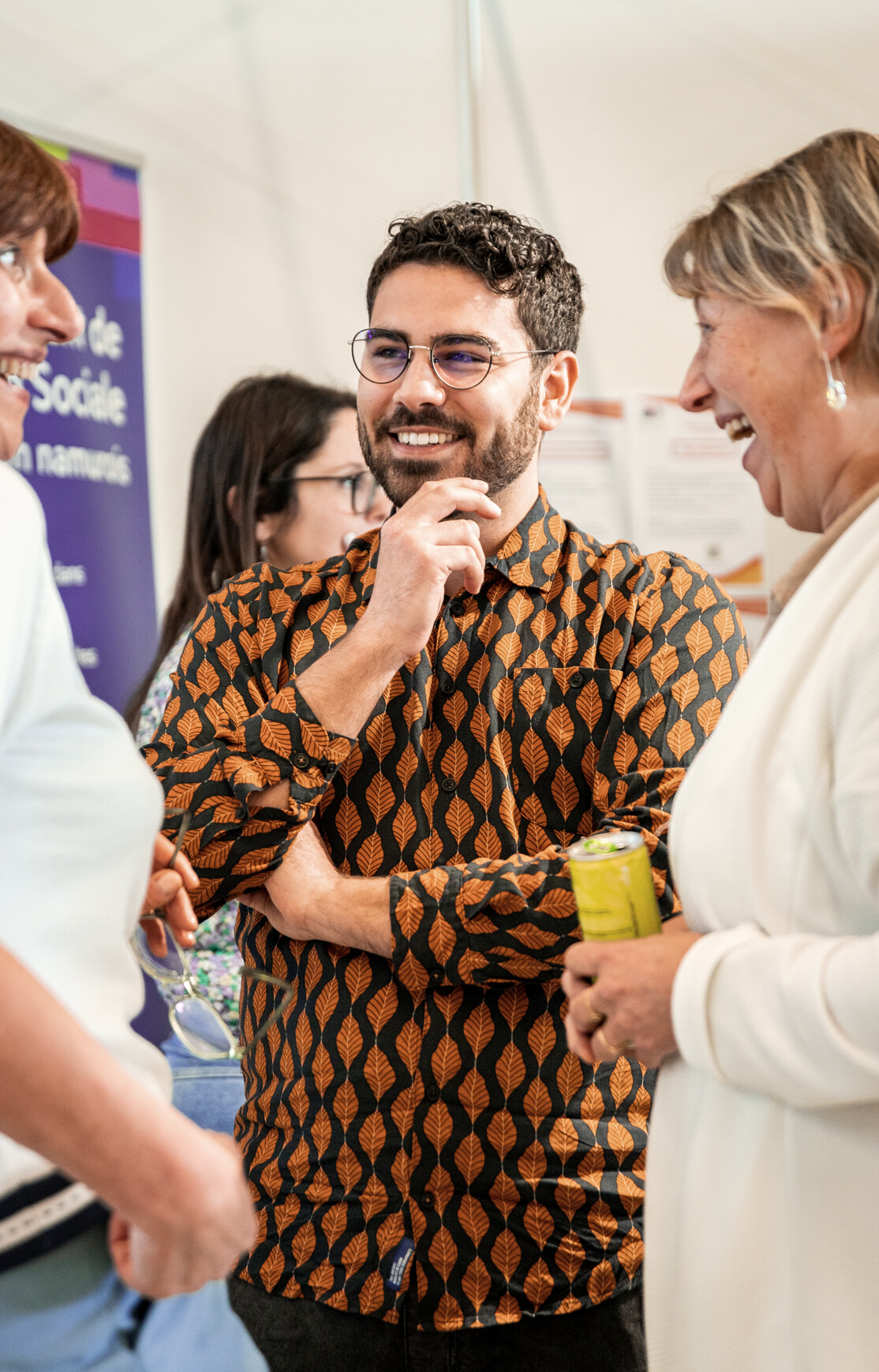 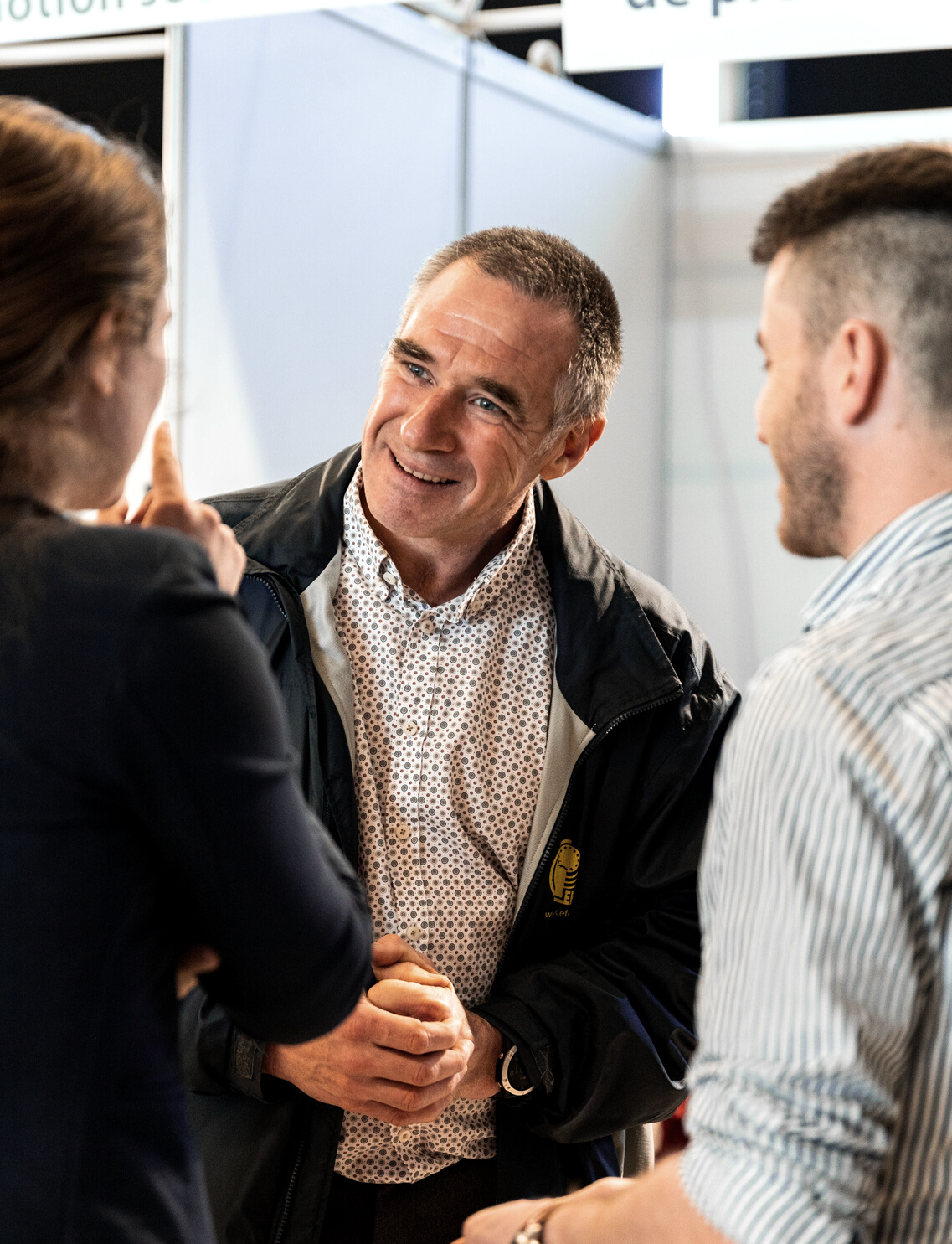 Un salon de la reconversion.
C’EST QUOI?
Un arrêt dans le temps pour mettre en valeur des moments d’échange et de conseils

Des talents plus qualifiés en recherche de sens pour leur carrière 

Des organismes de formation et des employeurs prêts à leur offrir les nouvelles compétences qu’ils recherchent

20 coachs pour aider les talents dans leur recherche de ces nouvelles compétences et les guider dans une reconversion

3 pôles exposants: emploi, formation, entrepreneuriat & franchise
NOUVEAUTE 2023 | 3 SALONS
Vu le succès de 2022, 3 salons de la reconversion seront organisés en 2023: à Liège, Bruxelles et Charleroi
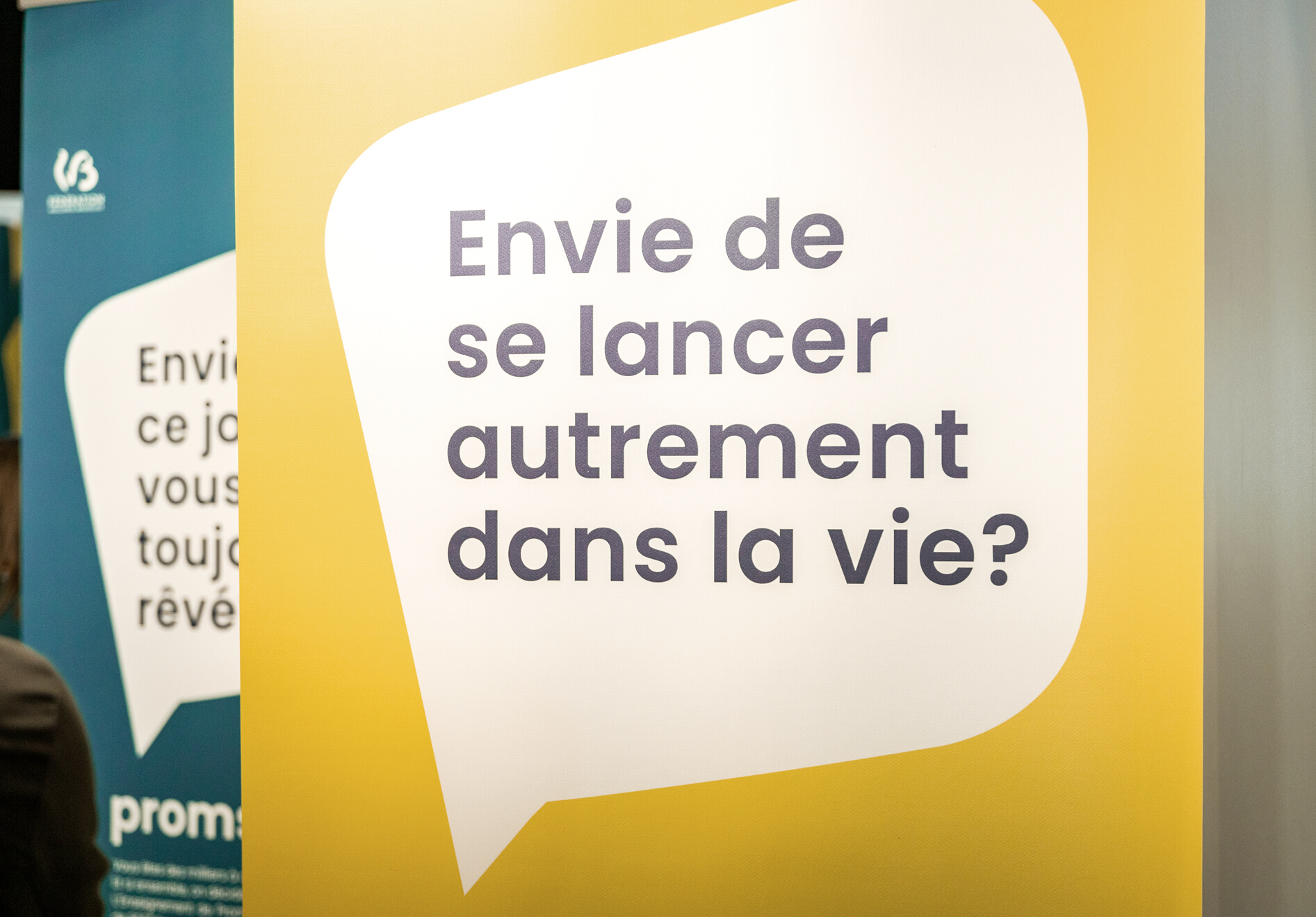 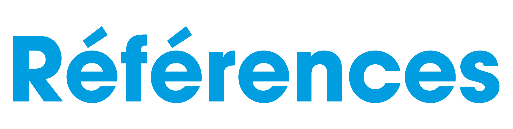 RENCONTRER ET CONVAINCRE
ESPACE CONFERENCE
COMMUNIQUER ET SE POSITIONNER
Profitez d’une audience à l’écoute pour faire découvrir les opportunités et projets que votre organisme propose pour accompagner la reconversion des visiteurs
Profitez d’un moment d’échange avec les talents présents au salon pour les convaincre de rejoindre votre aventure et faire le pas de la reconversion.
Profitez d’une communication générale et dédiée pour vous positionner comme acteur de la reconversion et donner rendez-vous à votre stand
Notre offre pour vous
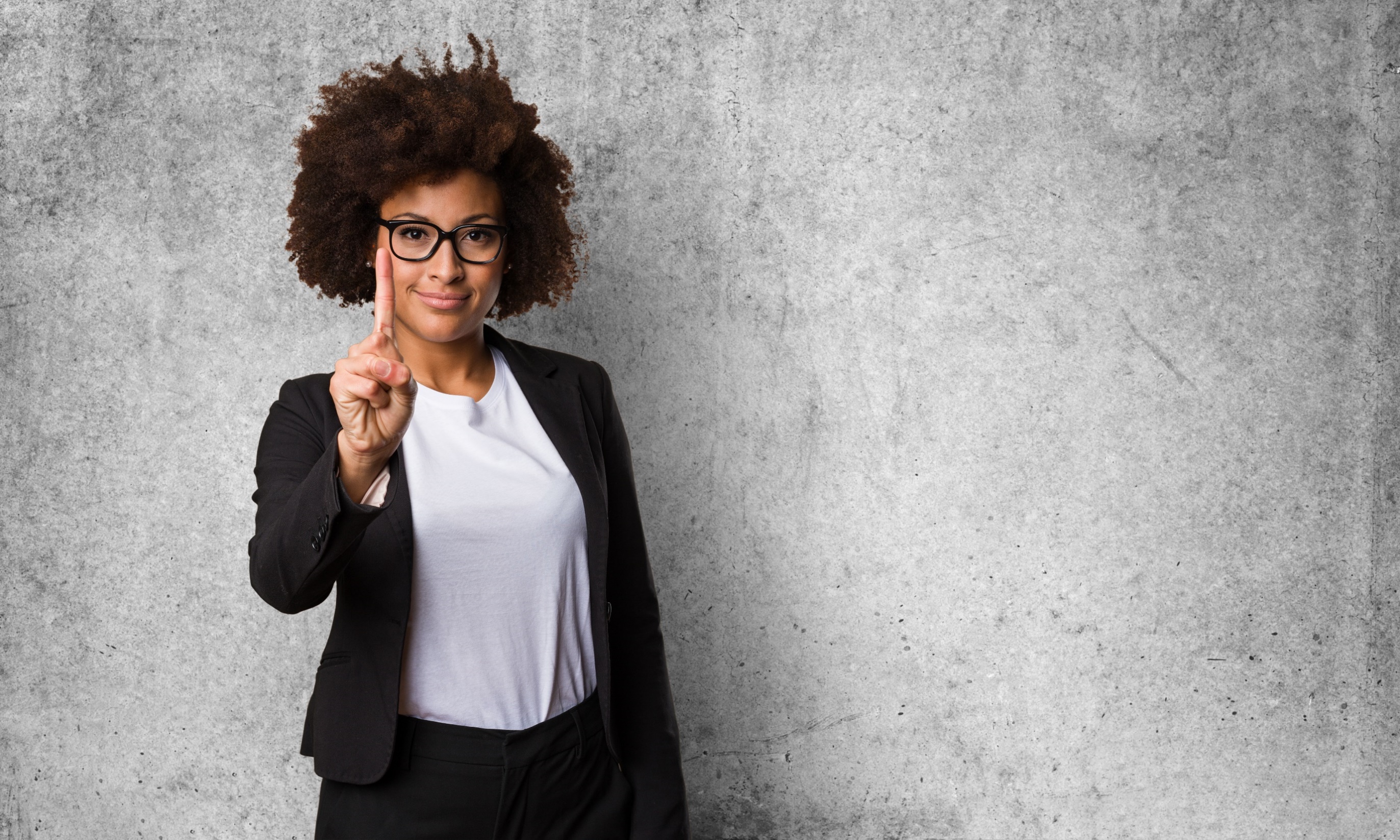 Communiquer et attirer.
PLUS DE 70% DE LA POPULATION ACTIVE FRANCOPHONE
1er 
groupe media 
FR
1er 
groupe carrière 
FR
Près de 3.000.000 Personnes/jour*
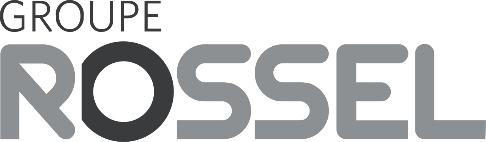 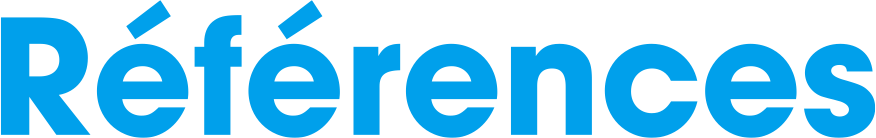 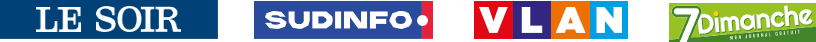 * CIM 2022
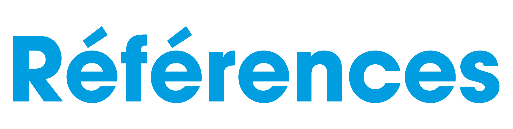 Communiquer 
Et attirer.
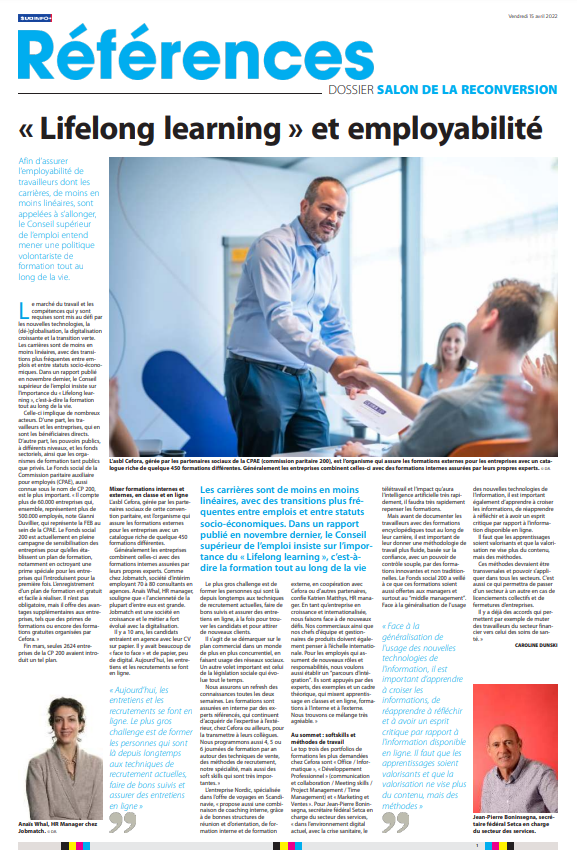 POSITIONNEZ-VOUS COMME ACTEUR DE LA RECONVERSION ET DONNEZ RENDEZ-VOUS A VOTRE STAND
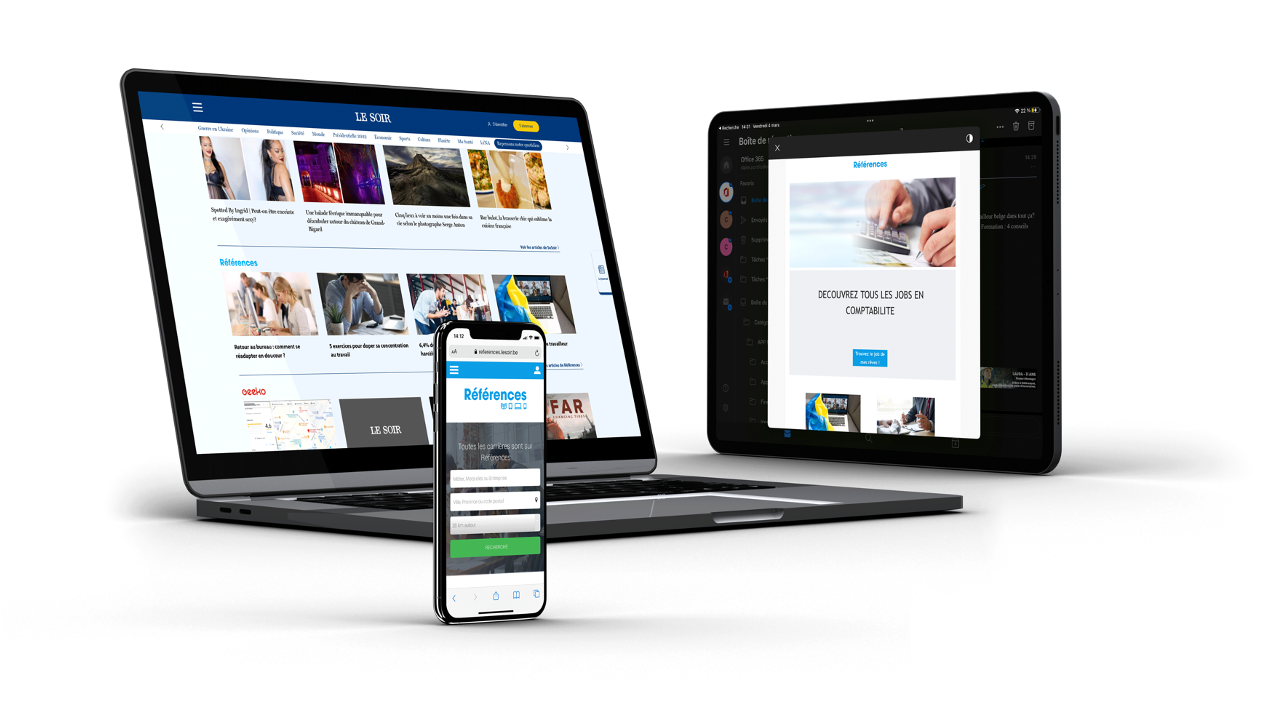 Mettez en avant votre expertise et motivez nos lecteurs à faire le pas de la reconversion

Racontez l’histoire de reconversion réussie et motivez de potentiels talents à venir à votre rencontre

Positionnez-vous comme acteur de la reconversion et travaillez votre image

Nous informons de votre présence dans la campagne pré-event (presse, newsletter,             , dossier distribué au salon)
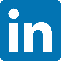 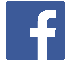 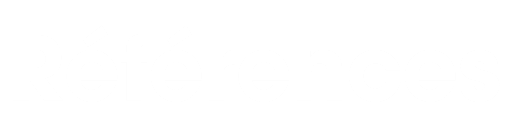 Rencontrer
Et collecter.
Le salon de la reconversion sera organisé autour de 3 zones clés :

Pôle formation 
Pour proposer des programmes de formation aux visiteurs et les aider à acquérir de nouvelles compétences

Pôle carrière
Pour proposer un job accompagné ou non d’une formation aux visiteurs et les aider à concrétiser leur reconversion

Pôle entrepreneuriat & franchise
Pour proposer des programmes de formation, des services ou un contrat pour devenir son propre patron 


Un espace de coaching et d’orientation  informera les visiteurs et les guidera à travers ces 3 pôles
UN MOMENT D’ECHANGE ET DE CONSEILS
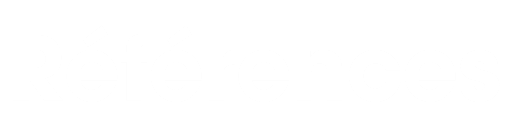 Espace coaching et réorientation.
40 coachs professionnels accompagneront les visiteurs dans leur reconversion.

Un moment privilégié sera pris avec chaque visiteur pour l’écouter et le conseiller au mieux dans sa recherche de sens professionnel

L’occasion de guider les visiteurs vers les 3 pôles : Carrière, Formation et Entrepreneuriat/Franchise en function de leurs motivations
DES CANDIDATS GUIDES ET PREINFORMES
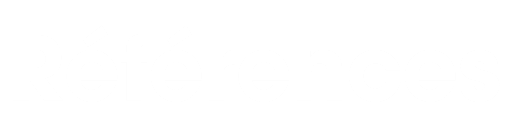 Espace conférence.
ENCORE PLUS DE VISIBILITE
Faites découvrir les opportunités et projets que votre organisme propose pour accompagner la reconversion des visiteurs

Créez des vocations, faites découvrir l’existence de certains métiers et ce que votre organisme propose dans ce domaine

Echangez en live avec les participants, répondez à leurs questions, et donnez leur rendez-vous plus tard à votre stand

30 minutes de conférence vous sont entièrement dédiées
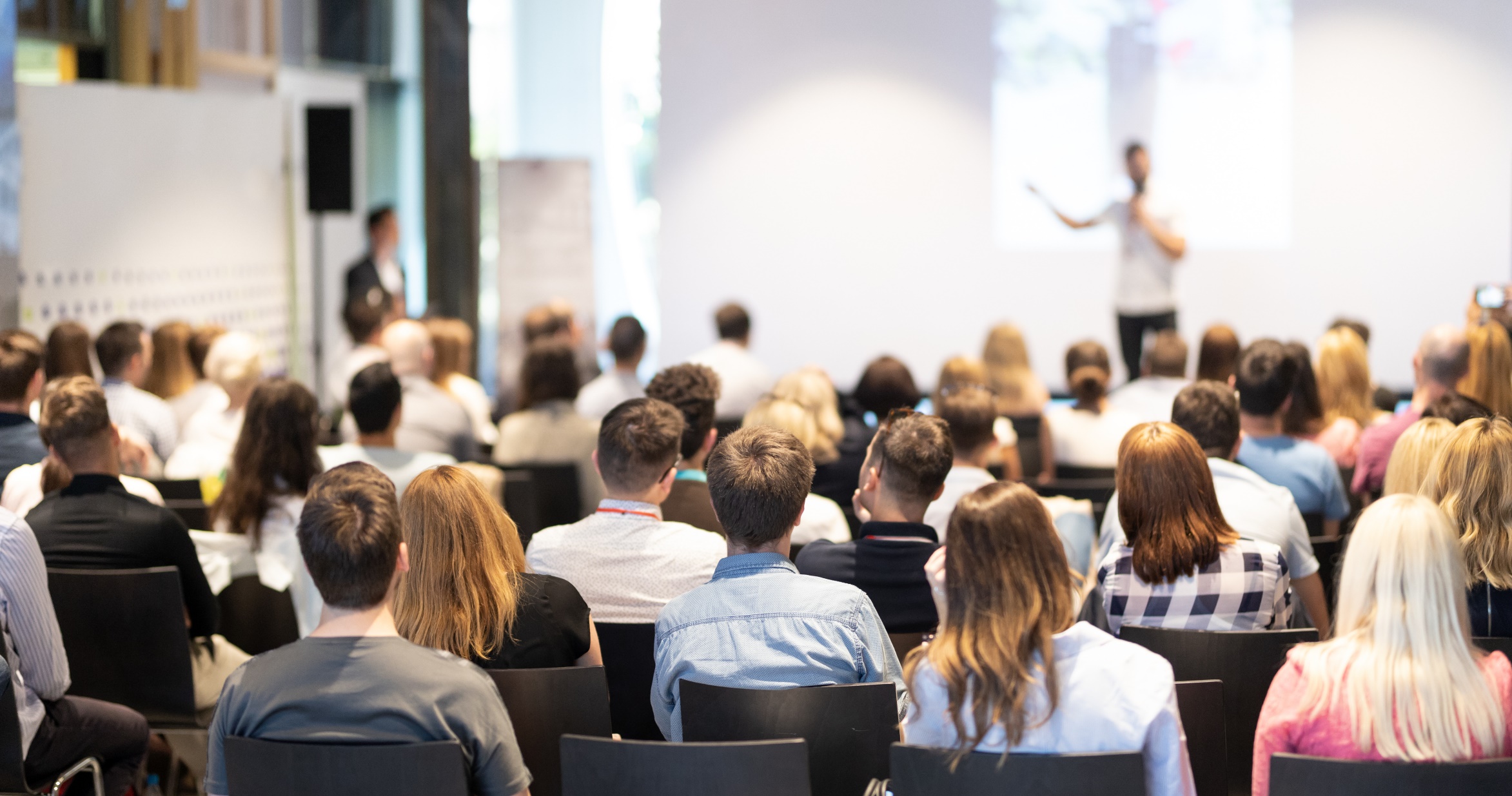 RECONVERSION
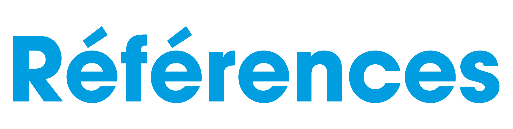 Tarifs.
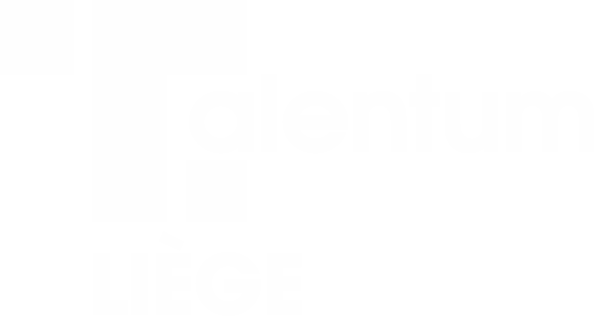 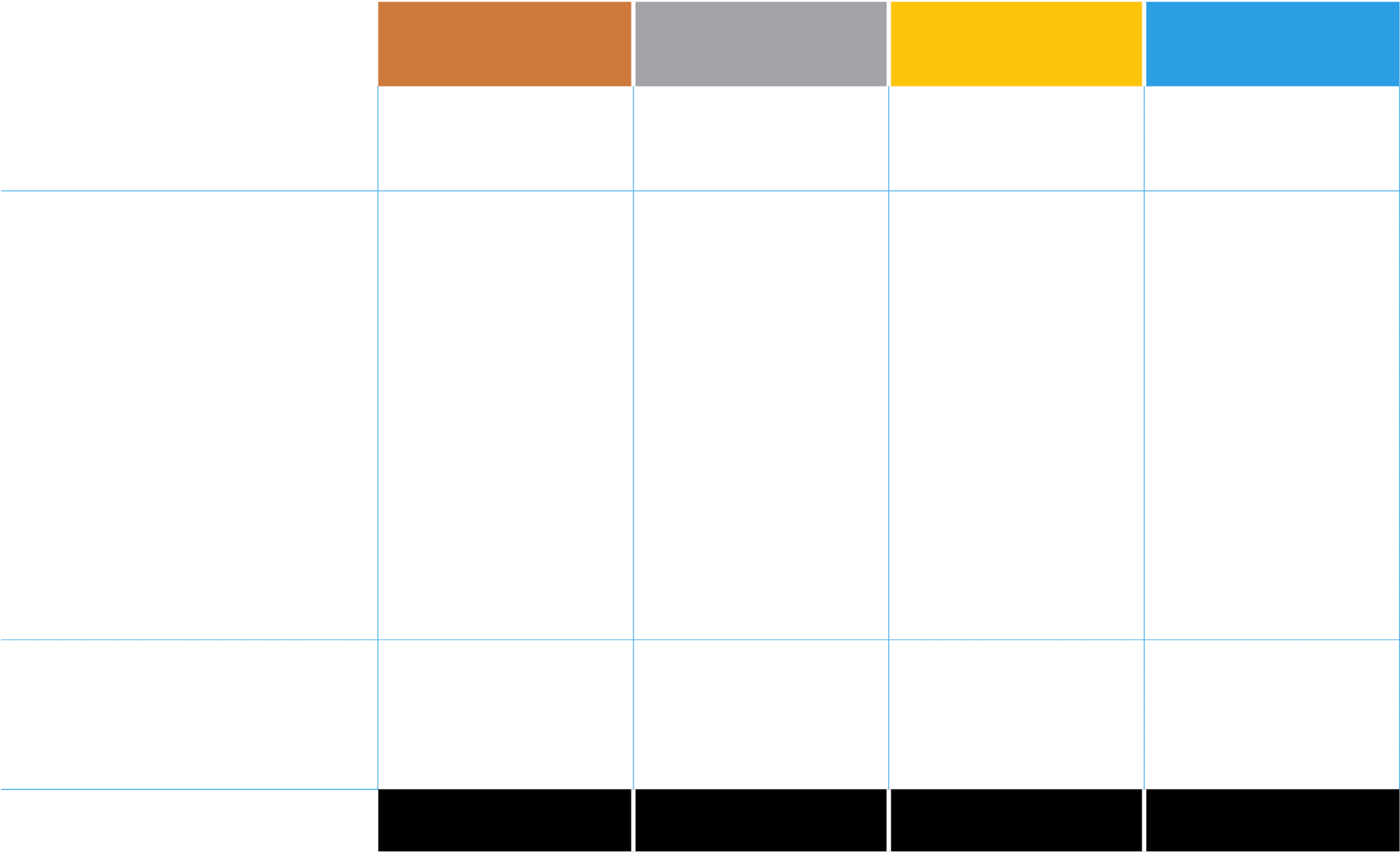 GOLD
SPONSOR
BRONZE
SILVER
PACK
Votre logo dans la Newsletter References, 
campagnes              Dossier presse, Folder distribué au salon
En tant que partenaire
Votre présence annoncée dans la campagne Références pré-salon
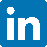 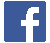 Vos annonces ou formations sur references et references academy

Vos annonces ou formations dans la presse locale (LG1)






Un article (rédigé par Références) en digital & presse (La Meuse)
1
2
5
10
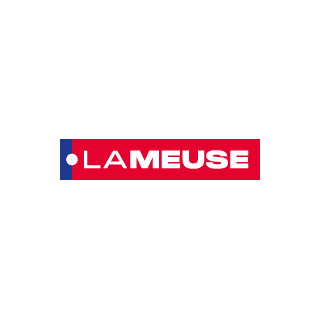 1/4 page
1/4 page
1/2 page
1 page
Lieu
Country Hall

Deadlines
Réservation: 27 oct
Matériel: 31 oct

Date de parution
Du 11 au 13 novembre

Date de l’évènement
16 novembre 2023
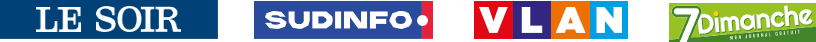 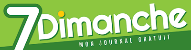 1/4 page
1/2 page
1 page
1/2 page
1 page
30 min
Conférence
9m2
15m2
21m2
50m2
Stand (Taille)
2.950 €
4.950 €
8.950 €
12.950 €
PRIX
RECONVERSION
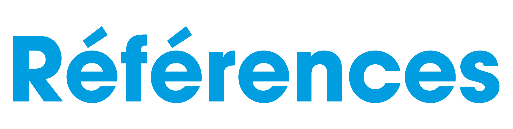 Tarifs.
BRUXELLES
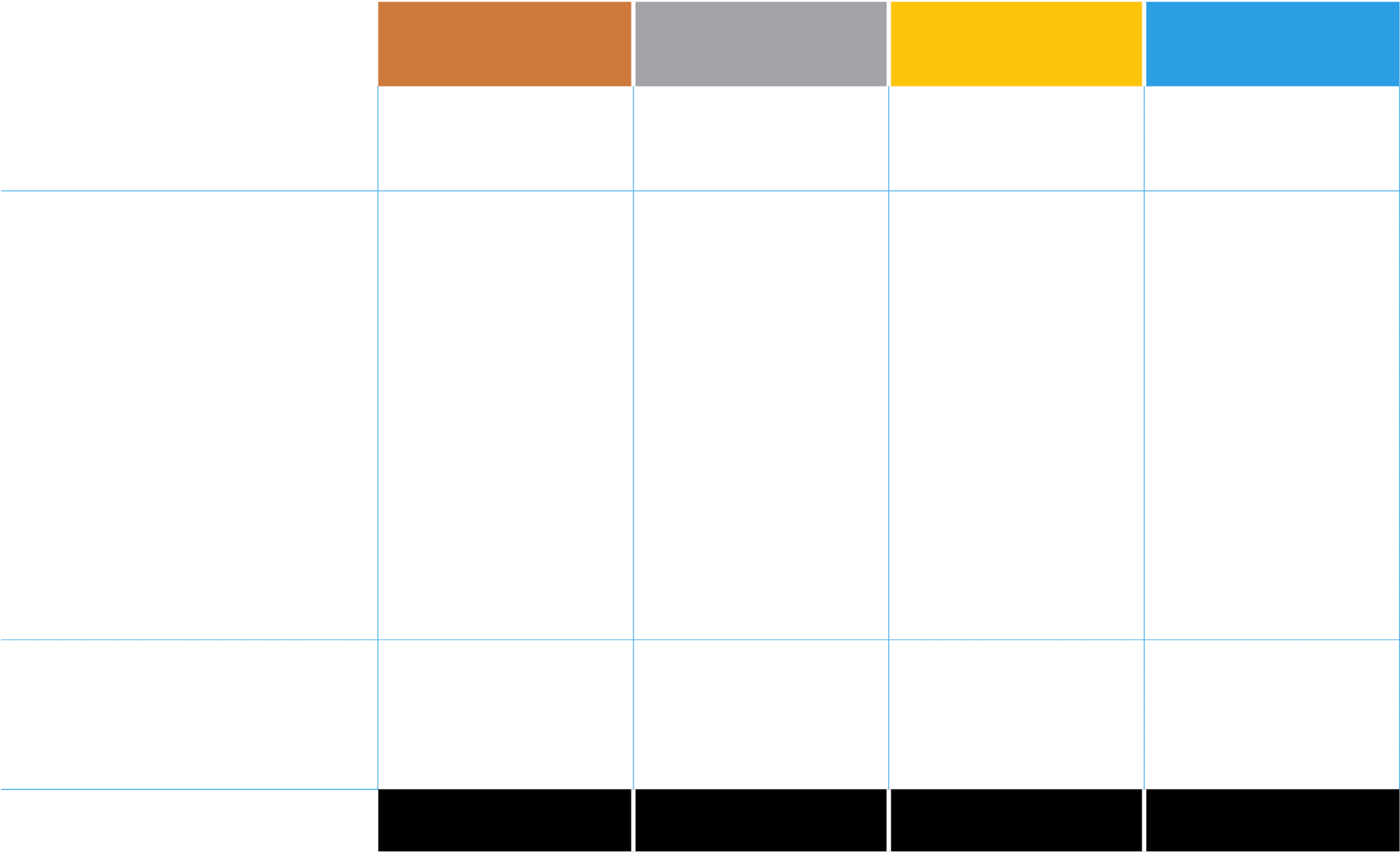 GOLD
SPONSOR
BRONZE
SILVER
PACK
Votre logo dans la Newsletter References, 
campagnes              Dossier presse, Folder distribué au salon
En tant que partenaire
Votre présence annoncée dans la campagne Références pré-salon
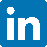 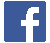 Vos annonces ou formations sur references et references academy

Vos annonces ou formations dans la presse locale (BX)






Un article (rédigé par Références) en digital & presse (La Capitale)
1
2
5
10
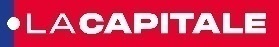 1/4 page
1/4 page
1/2 page
1 page
Lieu
Tour et Taxi

Deadlines
Réservation: 7 avril
Matériel: 12 avril

Date de parution
Du 21 au 27 avril

Date de l’évènement
27 avril 2023
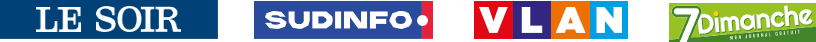 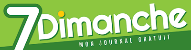 1/4 page
1/2 page
1 page
1/2 page
1 page
30 min
Conférence
9m2
15m2
21m2
50m2
Stand (Taille)
2.950 €
4.950 €
8.950 €
12.950 €
PRIX
RECONVERSION
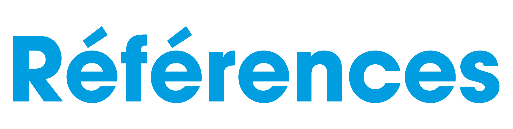 Tarifs.
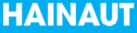 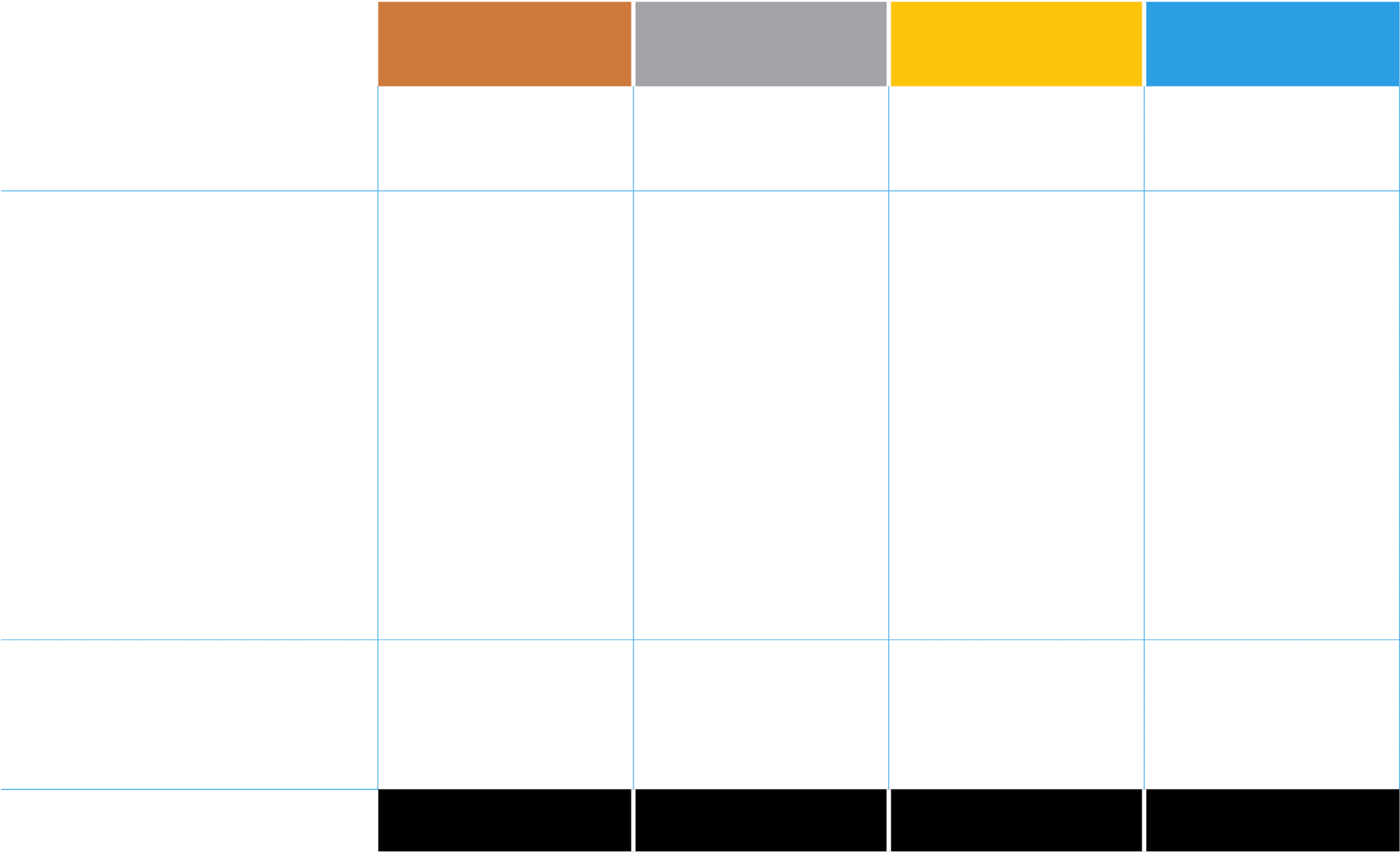 GOLD
SPONSOR
BRONZE
SILVER
PACK
Votre logo dans la Newsletter References, 
campagnes              Dossier presse, Folder distribué au salon
En tant que partenaire
Votre présence annoncée dans la campagne Références pré-salon
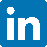 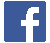 Vos annonces ou formations sur references et references academy

Vos annonces ou formations dans la presse locale (H1)






Un article (rédigé par Références) en digital & presse (éditions Sudinfo locales)
1
2
5
10
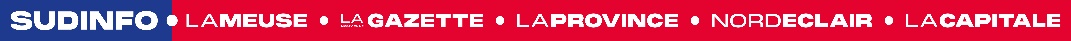 1/4 page
1/4 page
1/2 page
1 page
Lieu
Dôme de Charleroi

Deadlines
Réservation: 12 mai
Matériel: 17 mai

Date de parution
Du 27 mai au 1 juin

Date de l’évènement
1 Juin 2023
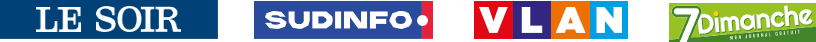 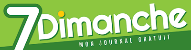 1/4 page
1/2 page
1 page
1/2 page
1 page
30 min
Conférence
9m2
15m2
21m2
50m2
Stand (Taille)
2.950 €
4.950 €
8.950 €
12.950 €
PRIX
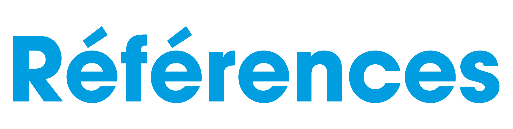 Salon sur mesure
UN EVENEMENT CLE SUR PORTE RIEN QUE POUR VOUS
Nous organisons votre évènement
de A à Z, adapté à vos besoins, incluant  la location de la salle, les stands, le  processus d’inscription, le parking, la  sécurité, etc

Rencontrez plusieurs centaines  de futurs collaborateurs en une ou  plusieurs journées et développez votre visibilité sur le marché avec un  évènement à votre image.

Nous mettons en place un plan de  communication adapté à vos cibles  pour attirer les candidats actifs et  latents/en poste.
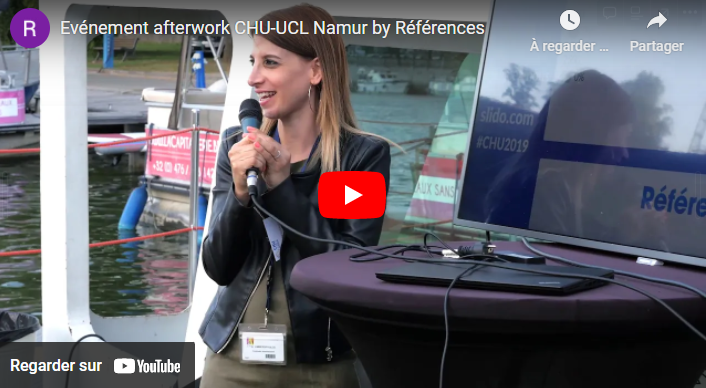 Les tarifs seront fourni
Découvrez en vidéo un salon sur mesure Références
+32 2 225 56 45
hello@references.be
Un conseil ? 
Contactez-nous !
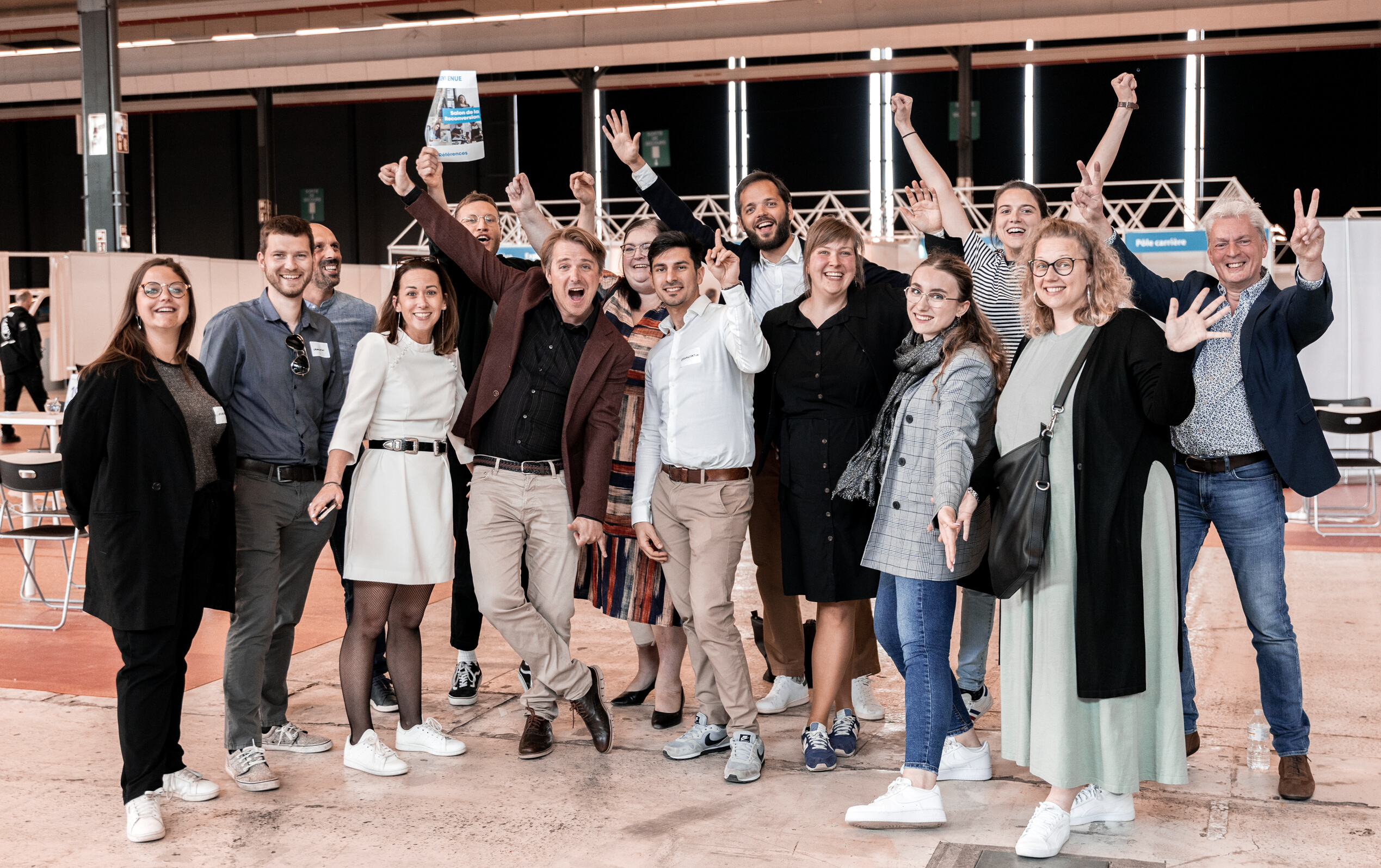 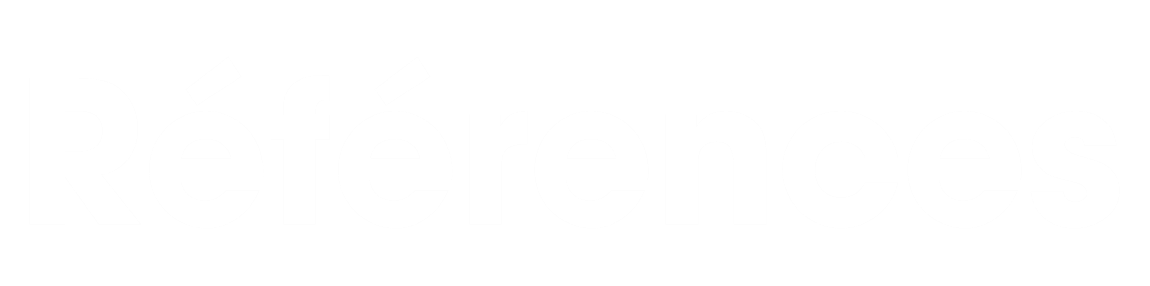